The HPC Cluster
Dr. James Abbott
j.abbott@dundee.ac.uk
Session Setup
Login to the cluster via SSH (login.compute.dundee.ac.uk)
From your home directory, run the following command:
[jabbott@login2 ~]$ wget https://dag.compbio.dundee.ac.uk/workshops/downloads/intro_to_hpc.sh
Now run
[jabbott@login2 ~]$ bash intro_to_hpc.sh
You should now have an 'intro_to_hpc' directory
[jabbott@login2 ~]$ ls
intro_to_hpc  intro_to_linux
What is High-Performance Computing?
Resources limited
Expansion limited
Normally exclusive access
Probably running Windows
Backup? Resilience?
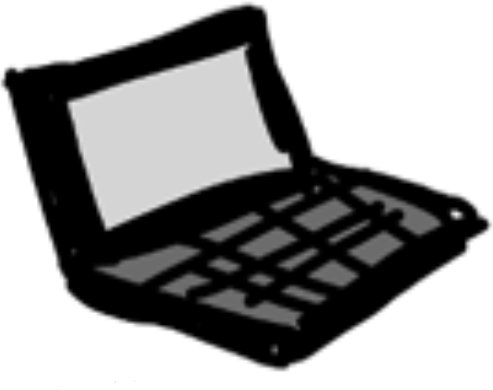 HPC systems used if we need more resources
Typically 10s-1000s separate computers
Shared resource – expensive
Expandable
Linux-based
Redundant hardware
Robust backups
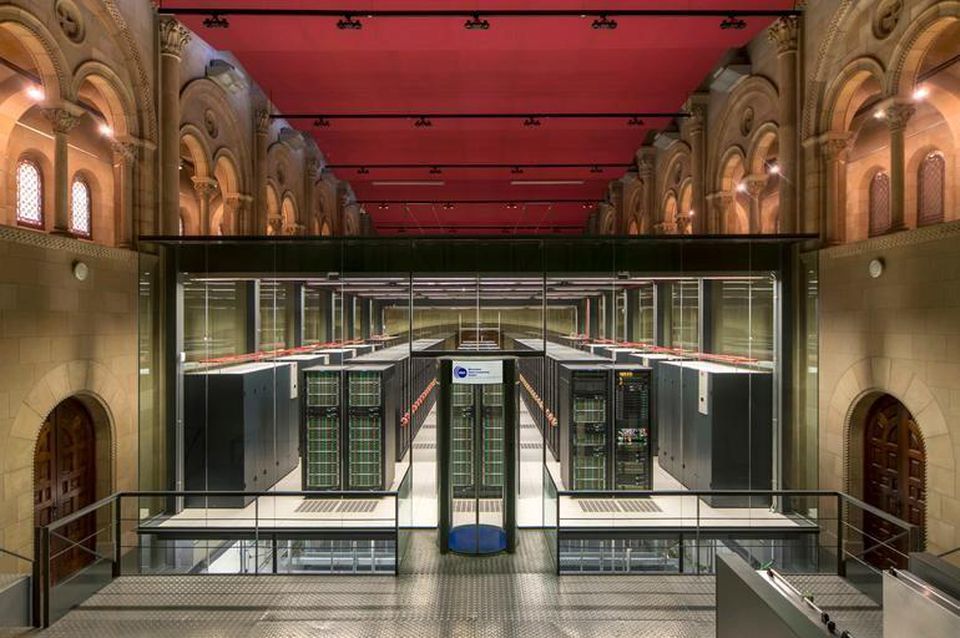 Anatomy of the HPC cluster
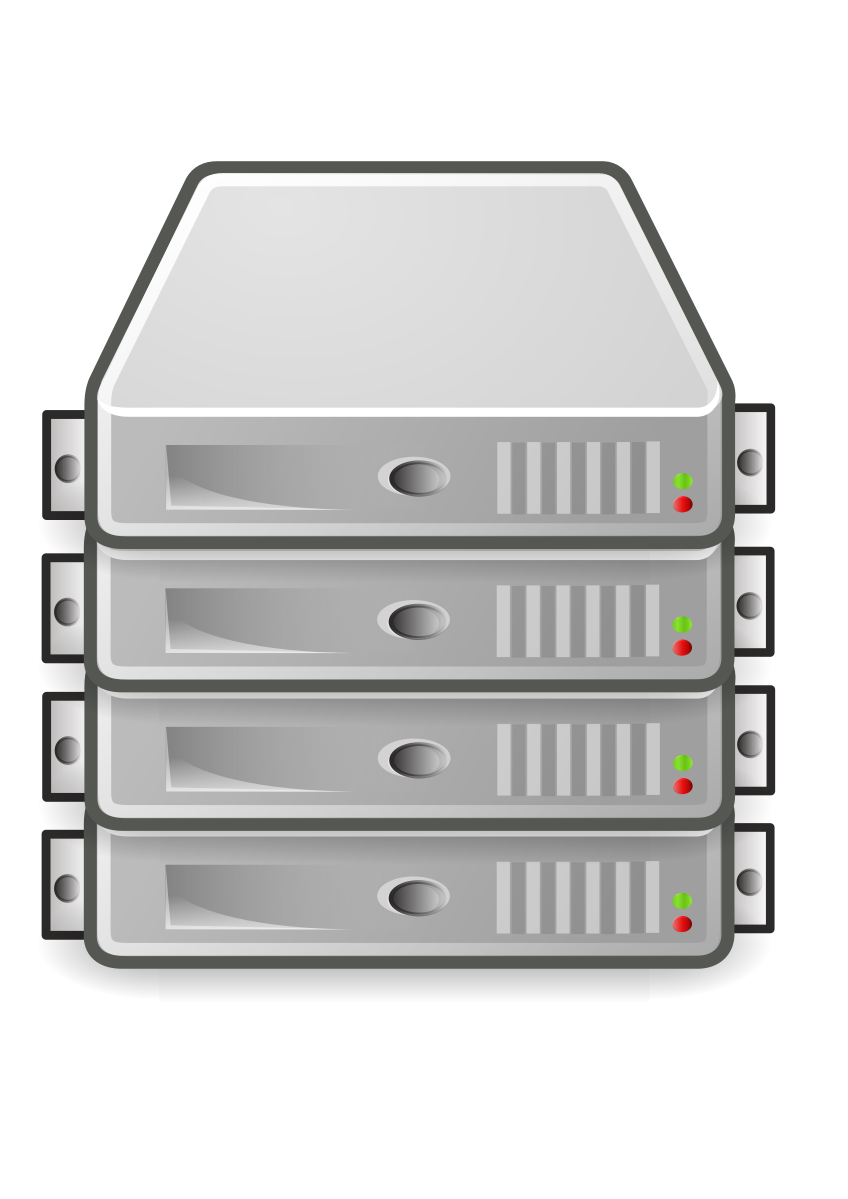 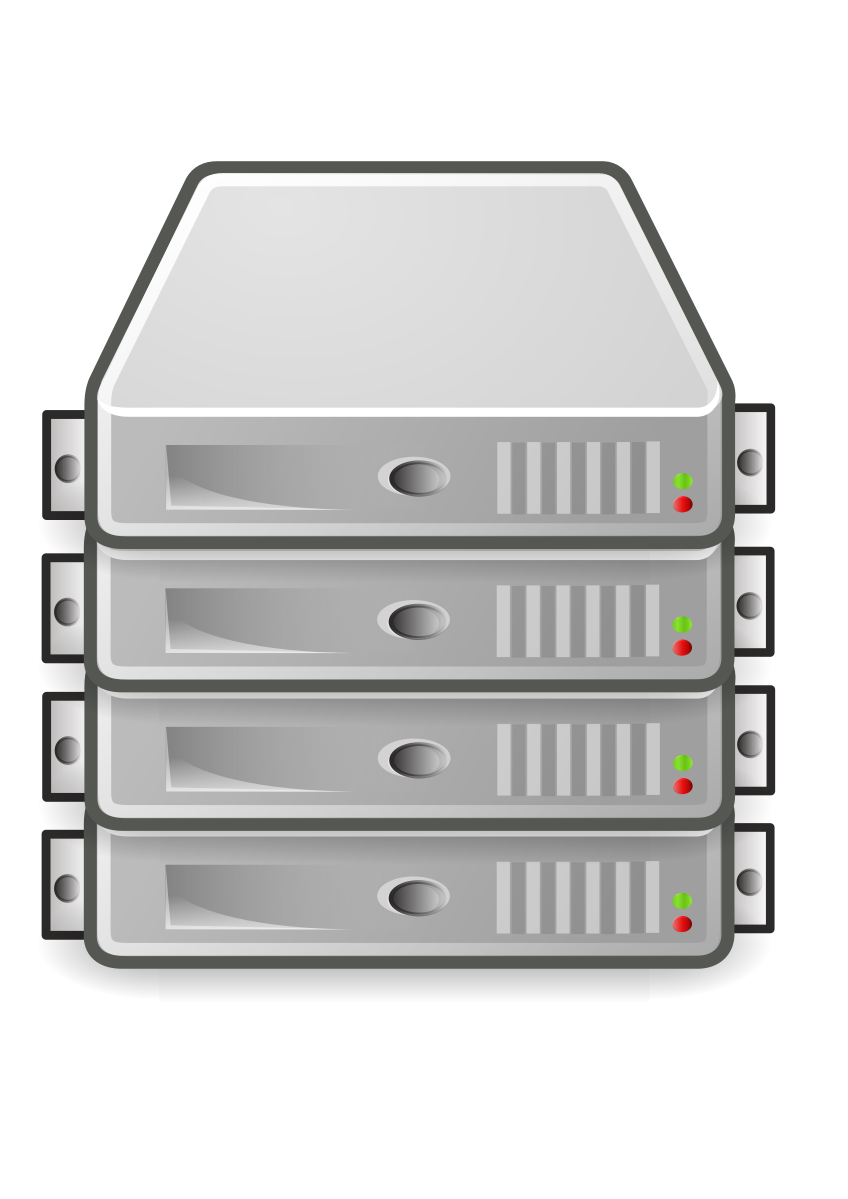 login.compute.dundee.ac.uk
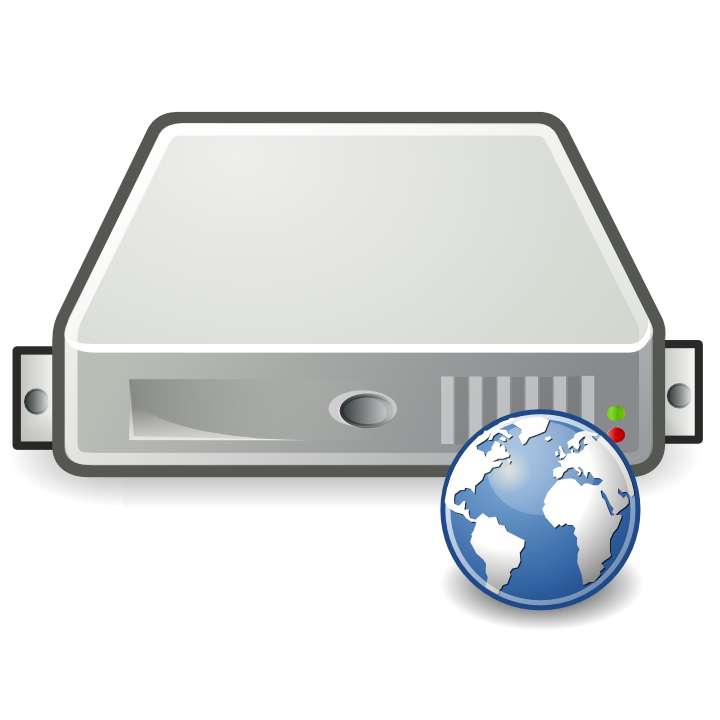 Batch system(UGE)
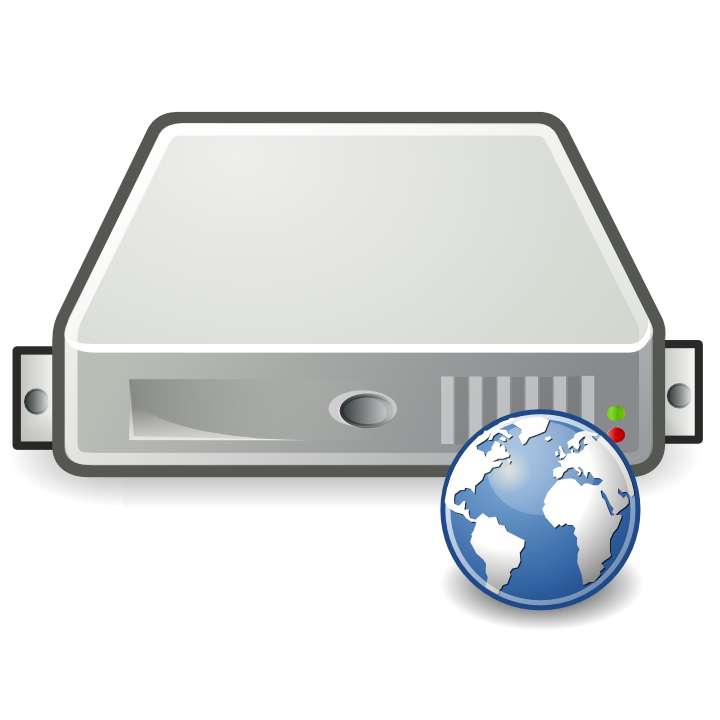 SSH
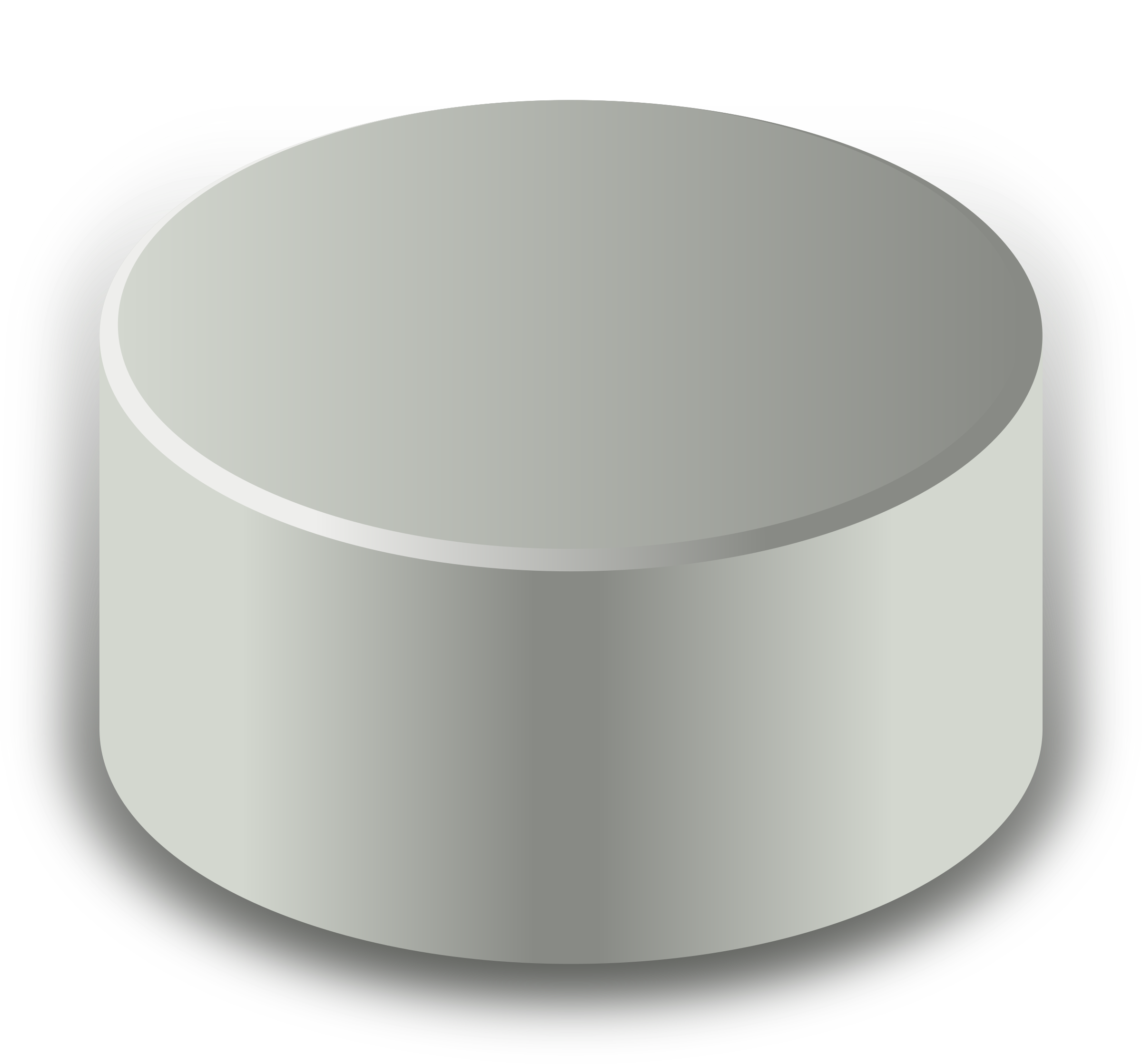 login1login2
SpectrumScale
4
[Speaker Notes: You are now familiar with connecting to login.compute.dundee.ac.uk. As you have seen, connecting to this address logs you into one of two machines: login1 or login2. 
The login nodes have software updates applied automatically every week. If reboots are required, these will occur on Tuesdays at 0800 for login1, and Thursdays at 0800 for login2. If you are logged in to a node which is to be rebooted, you will receive warnings through your ssh terminal prior to the reboot. This means there should always be one login host available.

What may not yet be apparent is that these two machines are actually the interface to a large high-performance compute cluster. In addition to the login nodes, there are around 160 other machines of varying capacity available through this system for carrying out your analysis work. 

Many modern biological datasets are very large, so there is also a large shared filesystem available, which currently has a capacity of 876 Tb. You may hear people referring to the SpectrumScale, or GPFS filesystem - in which case they are referring to this large shared filesystem. GPFS is the old name for the technology used to provide this filesystem, which is now called SpectrumScale. 

The final missing piece of the jigsaw is a batch queueing system, which is responsible for managing jobs on the cluster. This piece of software is called Univa Grid Engine, often abbreviated to UGE, or just referred to as Grid Engine. You also may hear people talk about SGE, which again, is an old name for the software from when it was owned and developed by Sun Microsystems.]
Execution Nodes
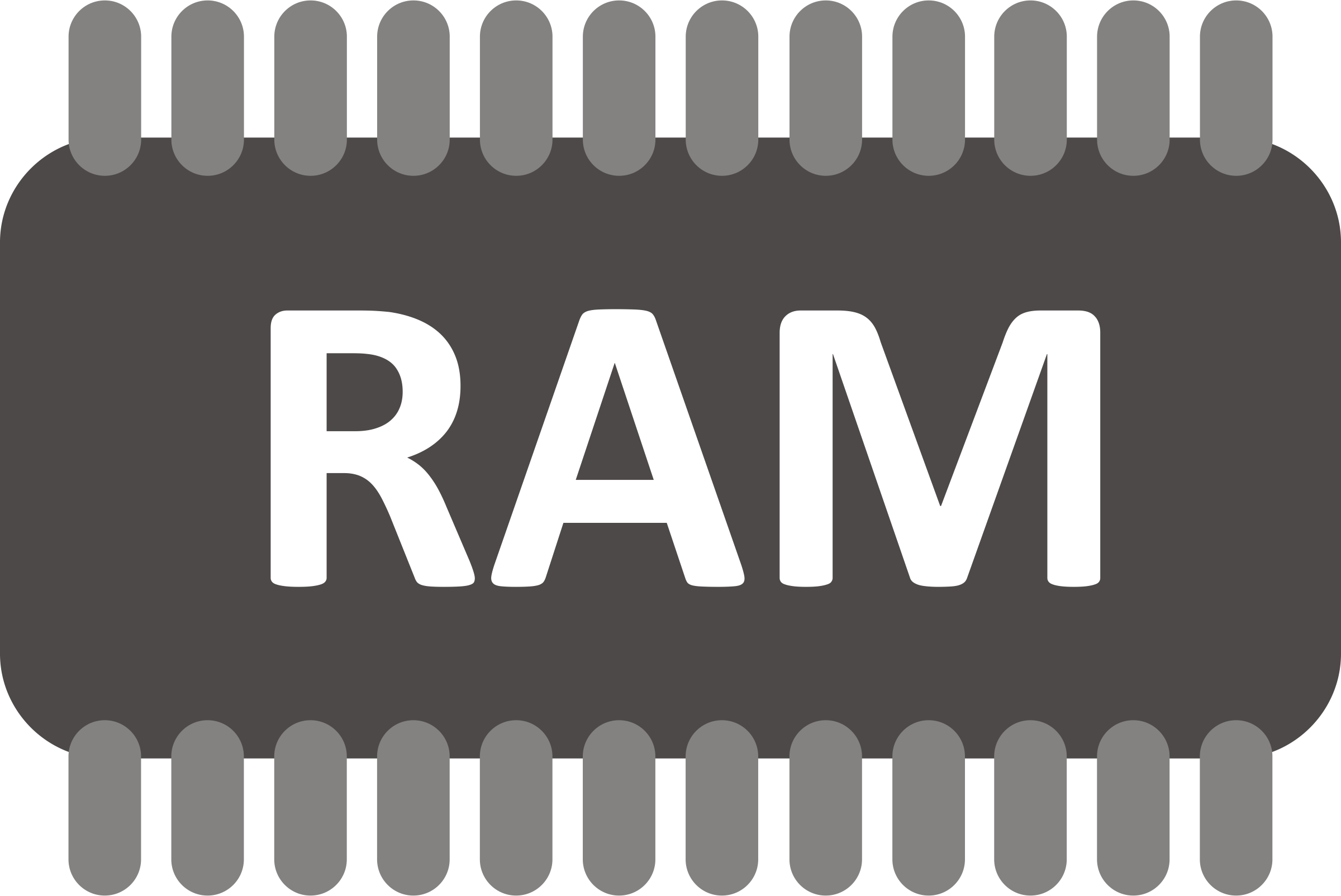 CPU 1
CPU 2
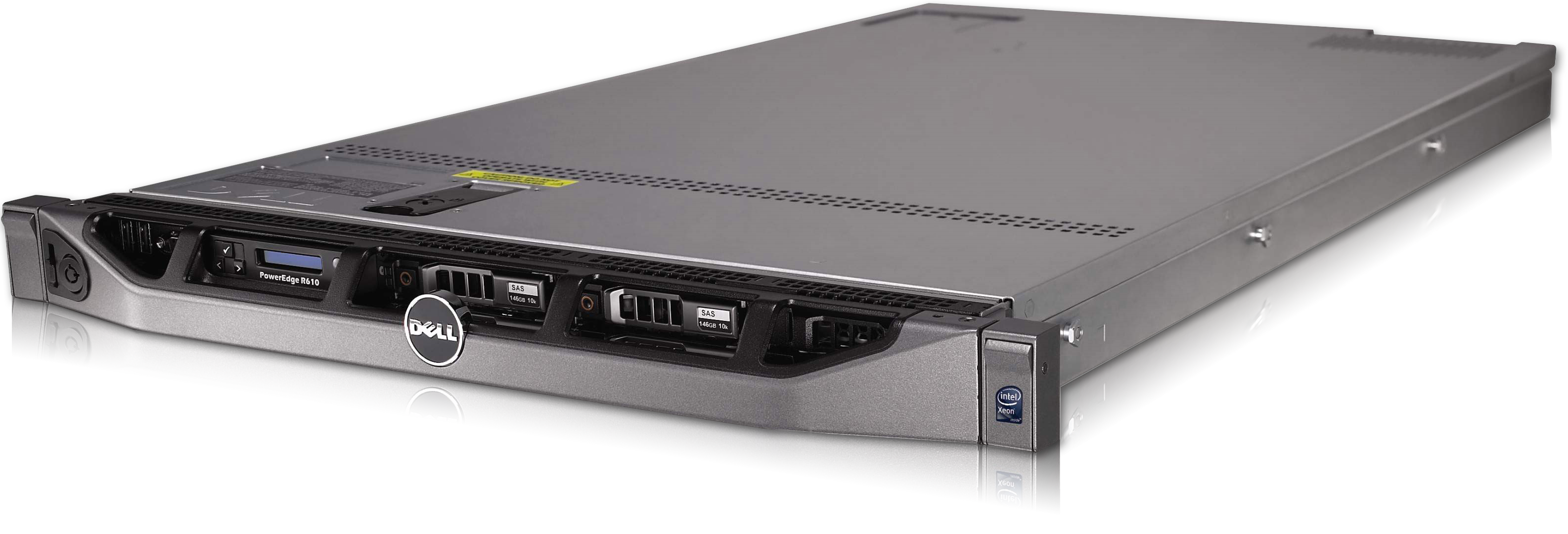 Core 1
Core 1
Core 2
Core 2
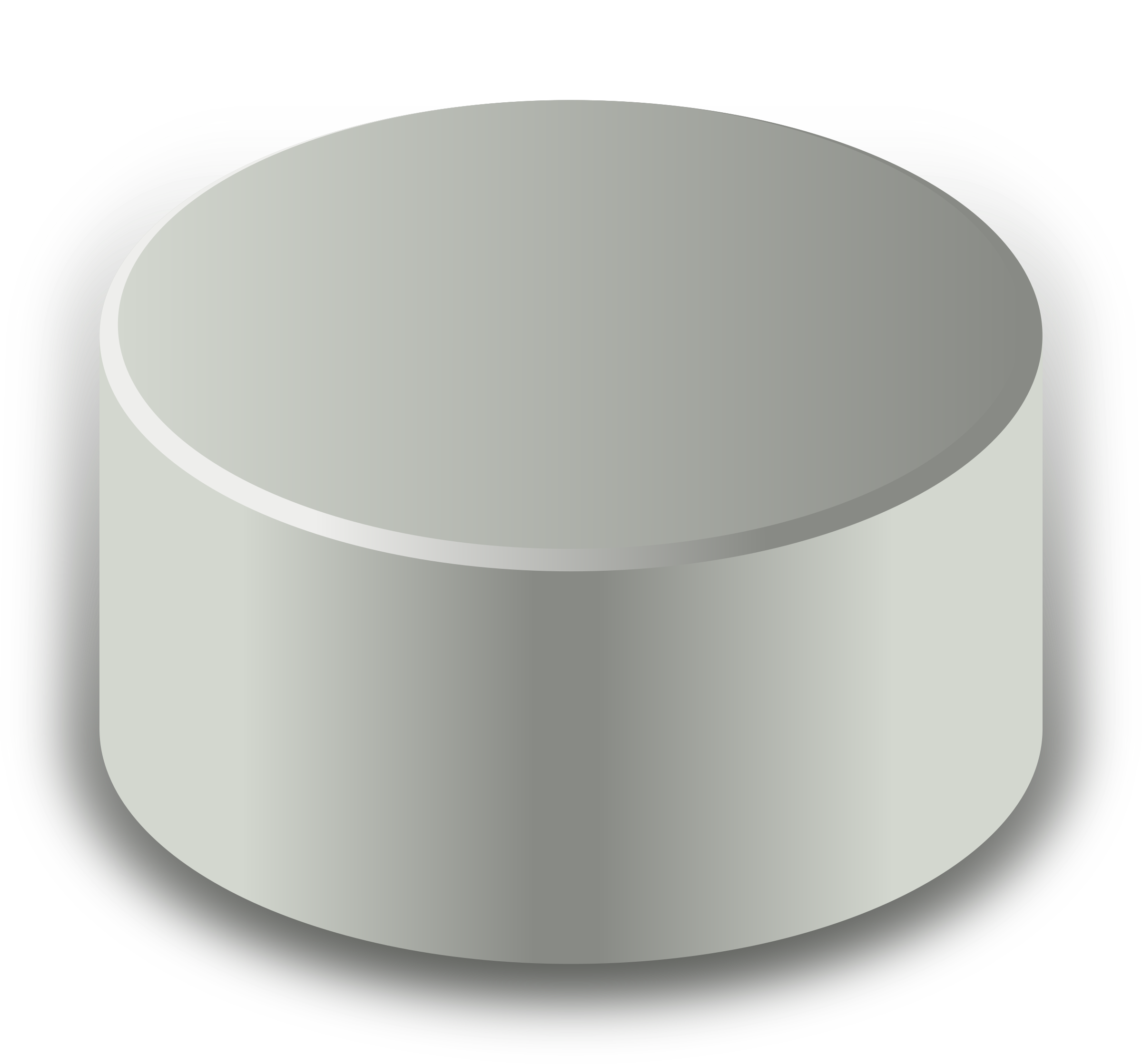 Core 3
Core 3
Core 4
Core 4
5
[Speaker Notes: CPU is physical object. Cores are architectural units within CPU capable of running independent task.
Each core has small amount of cache memory, plus larger shared cache on each CPU. 
More cpus = more cores = more power
Fixed amount of accessible:
CPU cores (Dundee: 2-8 CPUs, 4-16 cores per CPU, 8-128 cores per node)
RAM (32Gb – 1Tb)
Local disk (up to 1Tb)
Important to consider node limits when submitting jobs]
Filesystems
Every cluster node has two file systems
Local 
Disk
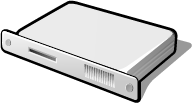 Nodes
Spectrum Scale(aka GPFS)
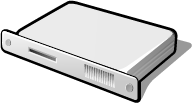 /homes/cluster
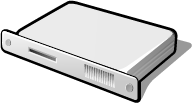 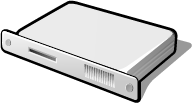 Private to yourselfLimited capacity (16Gb)
Group storage
Spectrum Scale vs Local Disk
7
[Speaker Notes: Local disk capacity shared between jobs running on node
TMPDIR Environment variable can be substituted into paths and will be expanded to actual path at runtime]
The Pyramid of Performance…
Access Speed
Capacity
8
Running Cluster Jobs
9
A Cluster Job…
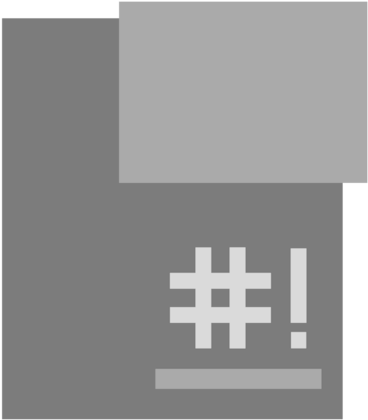 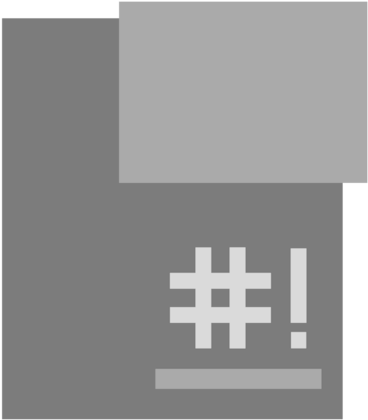 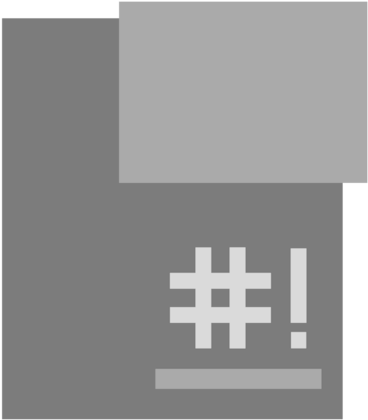 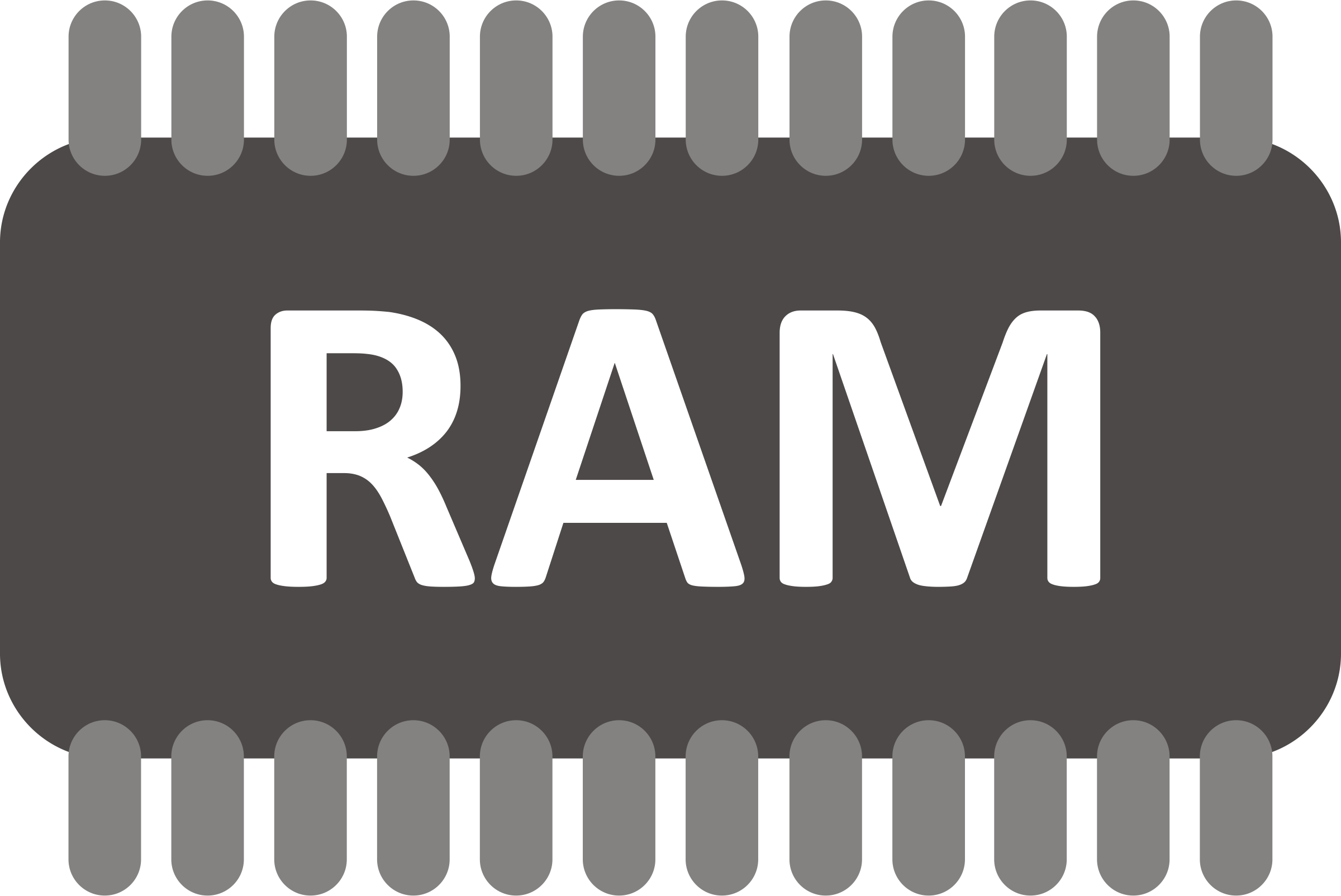 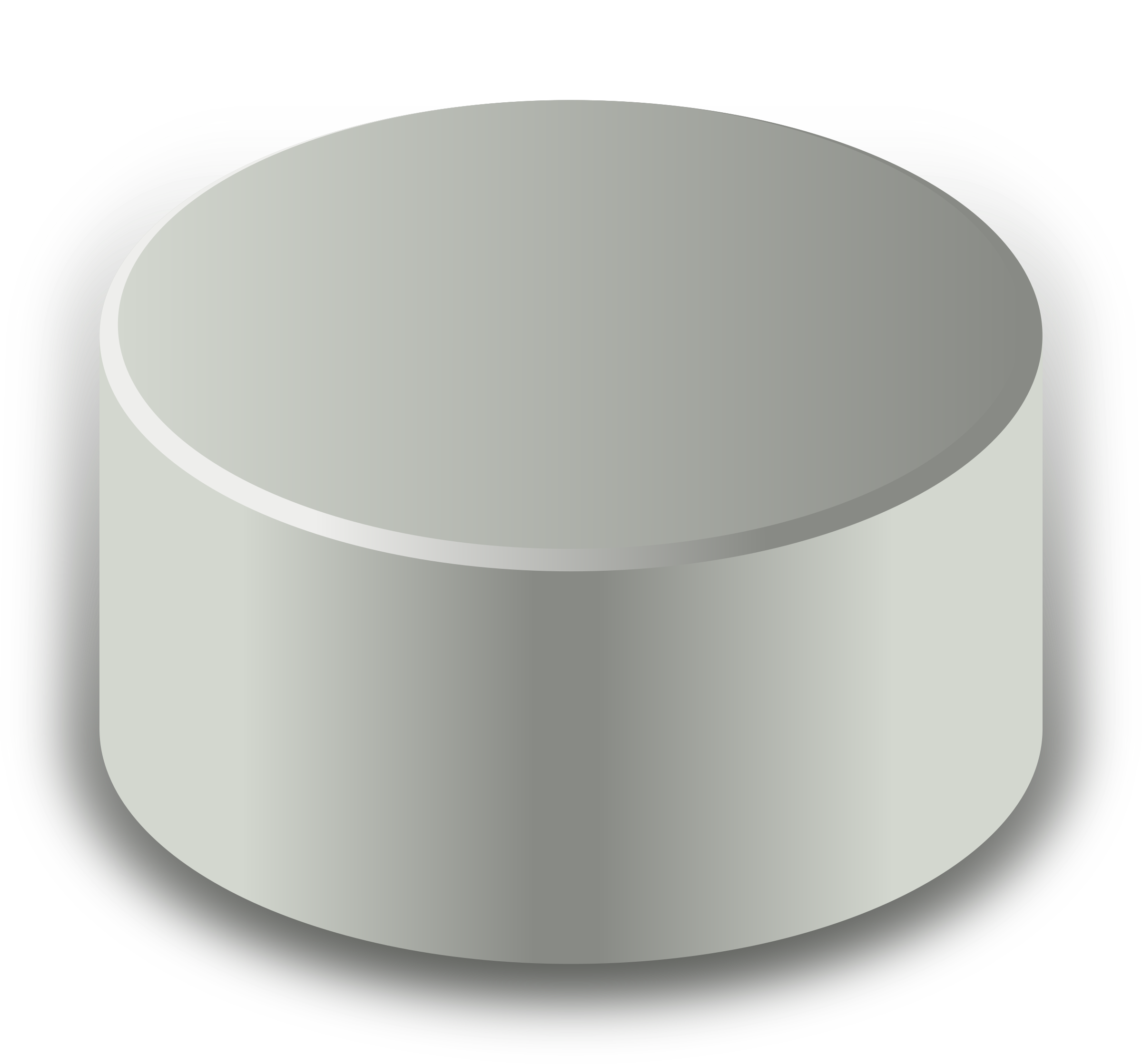 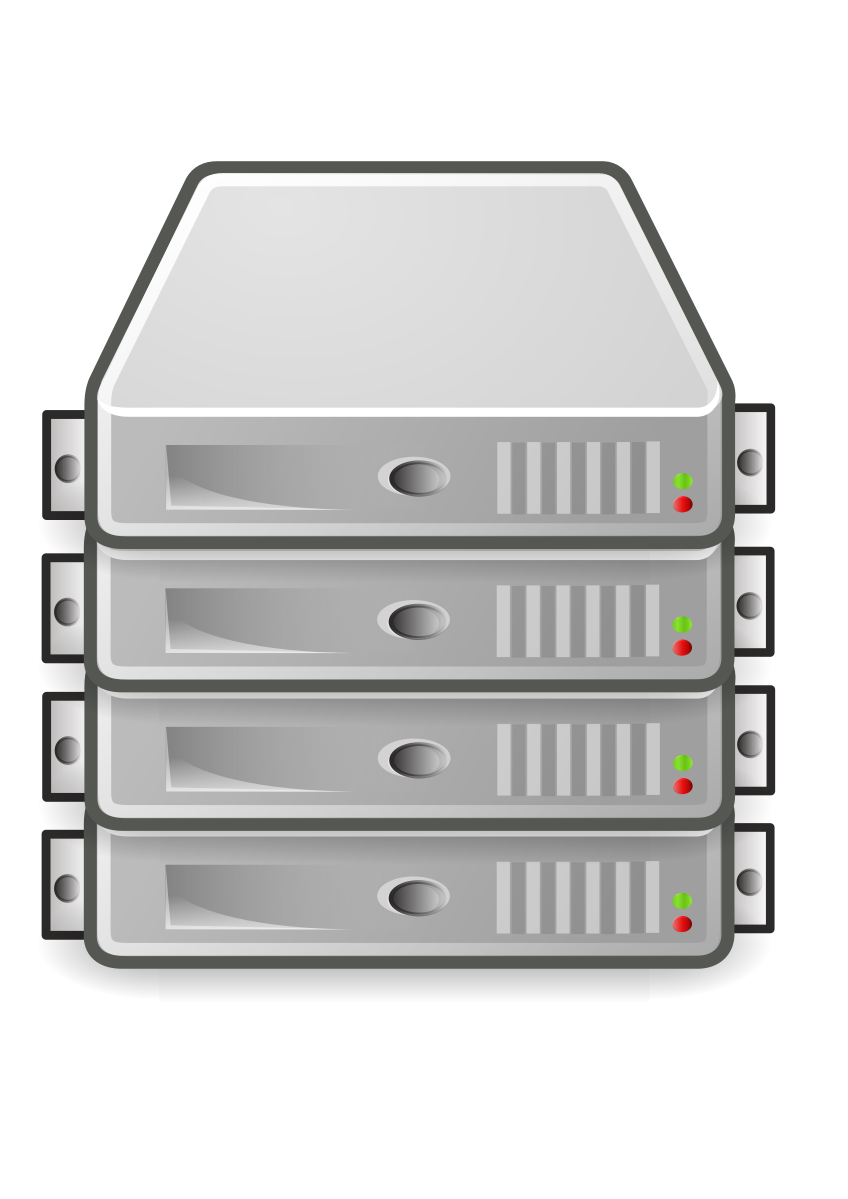 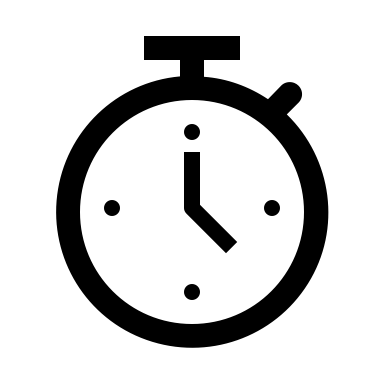 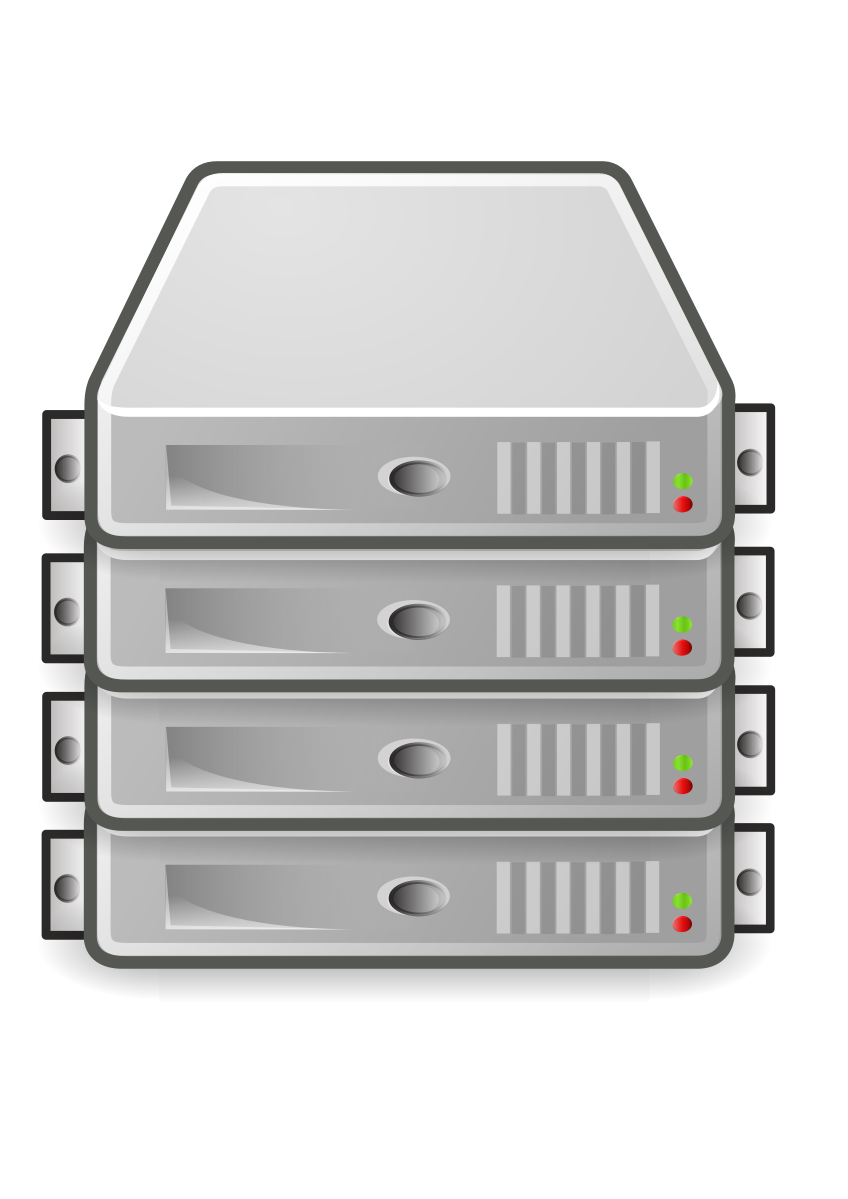 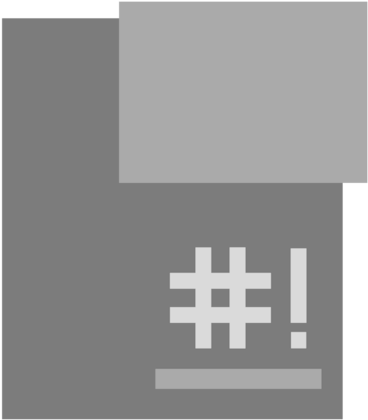 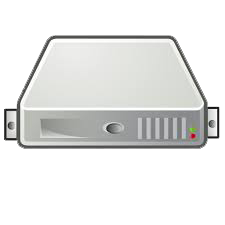 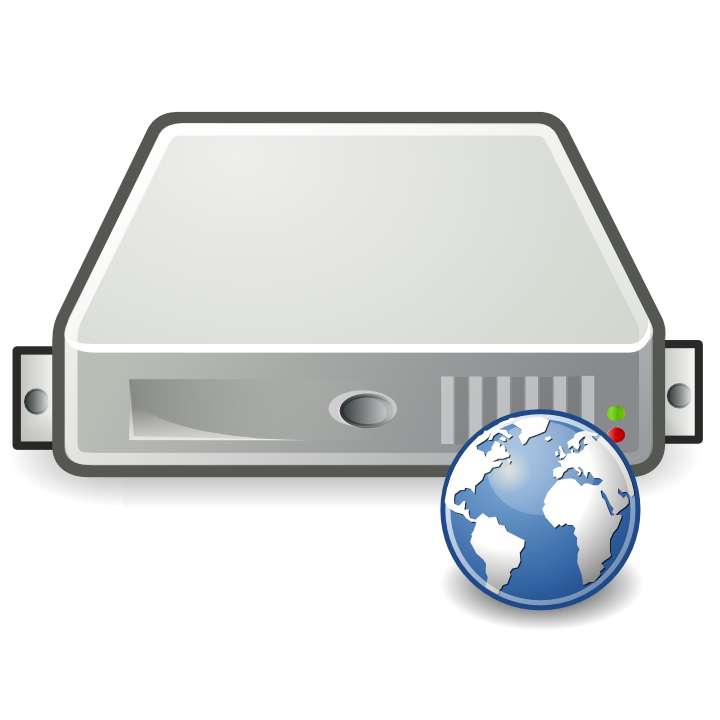 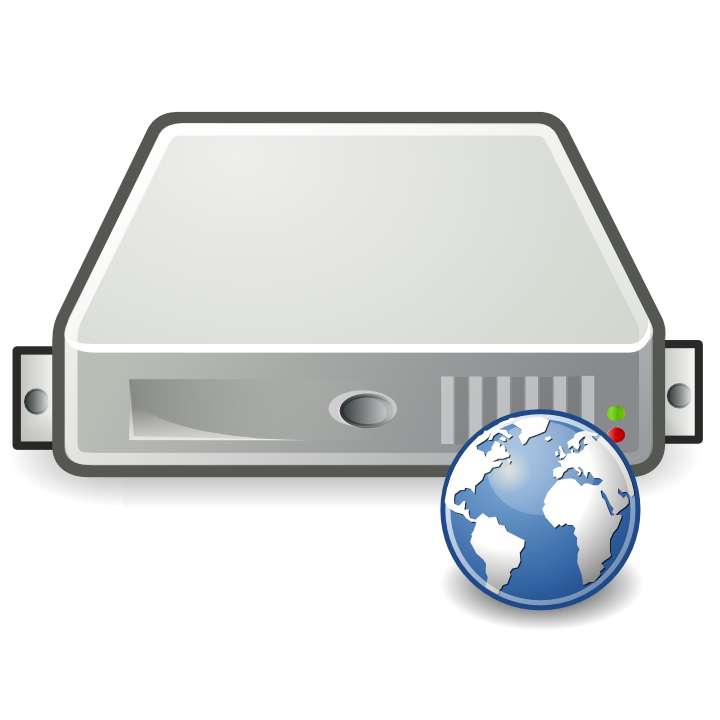 scheduler
SSH
login1login2
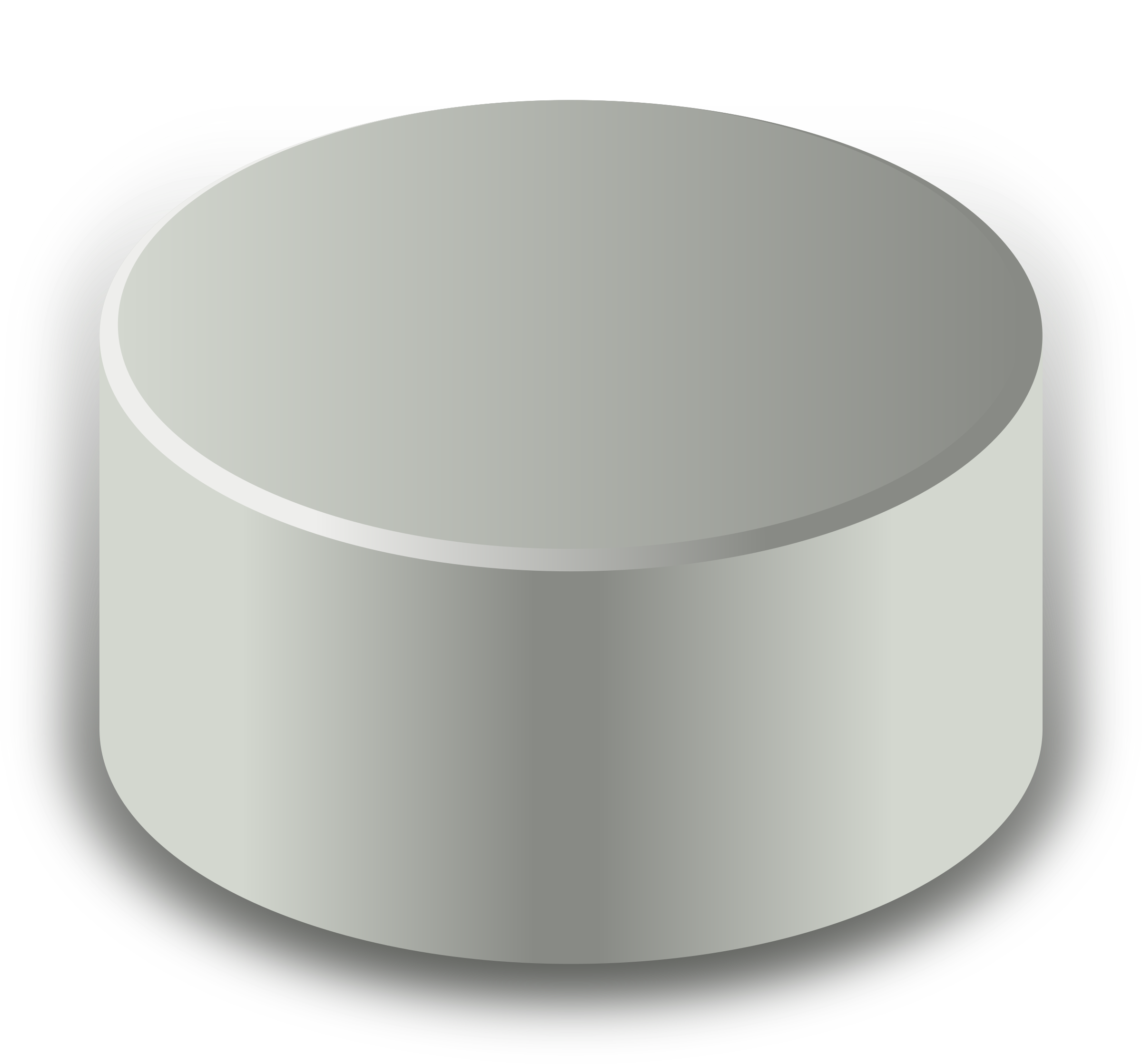 SpectrumScale
10
[Speaker Notes: There is an extra type of machine involved in Grid Engine which has the job of managing resources on the cluster, tracking jobs which are waiting to be run, assigning jobs to compute nodes and monitoring their status. We'll refer to this as the scheduler.

When we want to submit a job to the cluster, we first need to write a script, just as we did at the end of the last session. This script will run the commands we need to use, but also can be used to pass information to grid engine on requirements of the job such as the amount of time it needs to run for, the amount of RAM it required, and possibly how much free disk space on the node we wish to make use of.]
A Cluster Job…
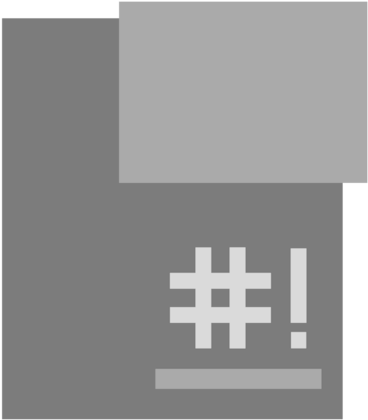 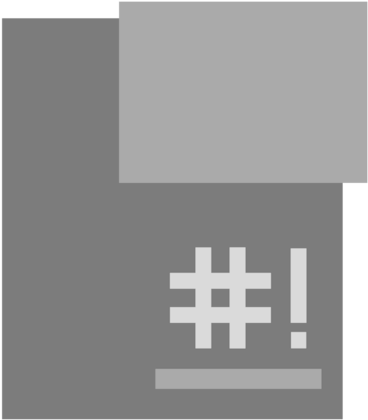 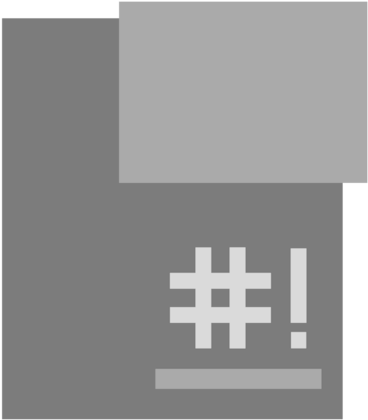 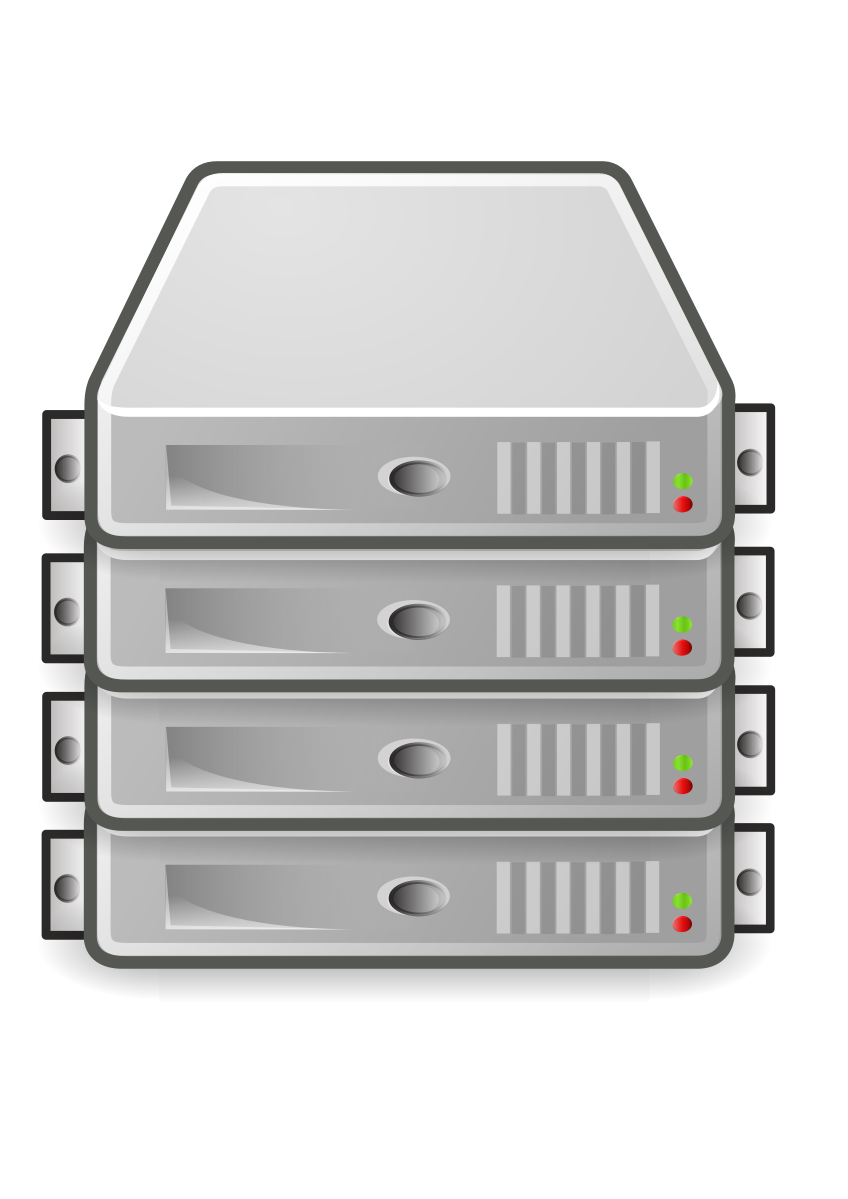 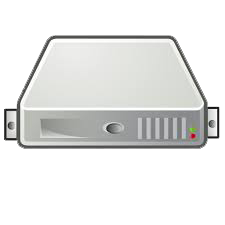 qsub
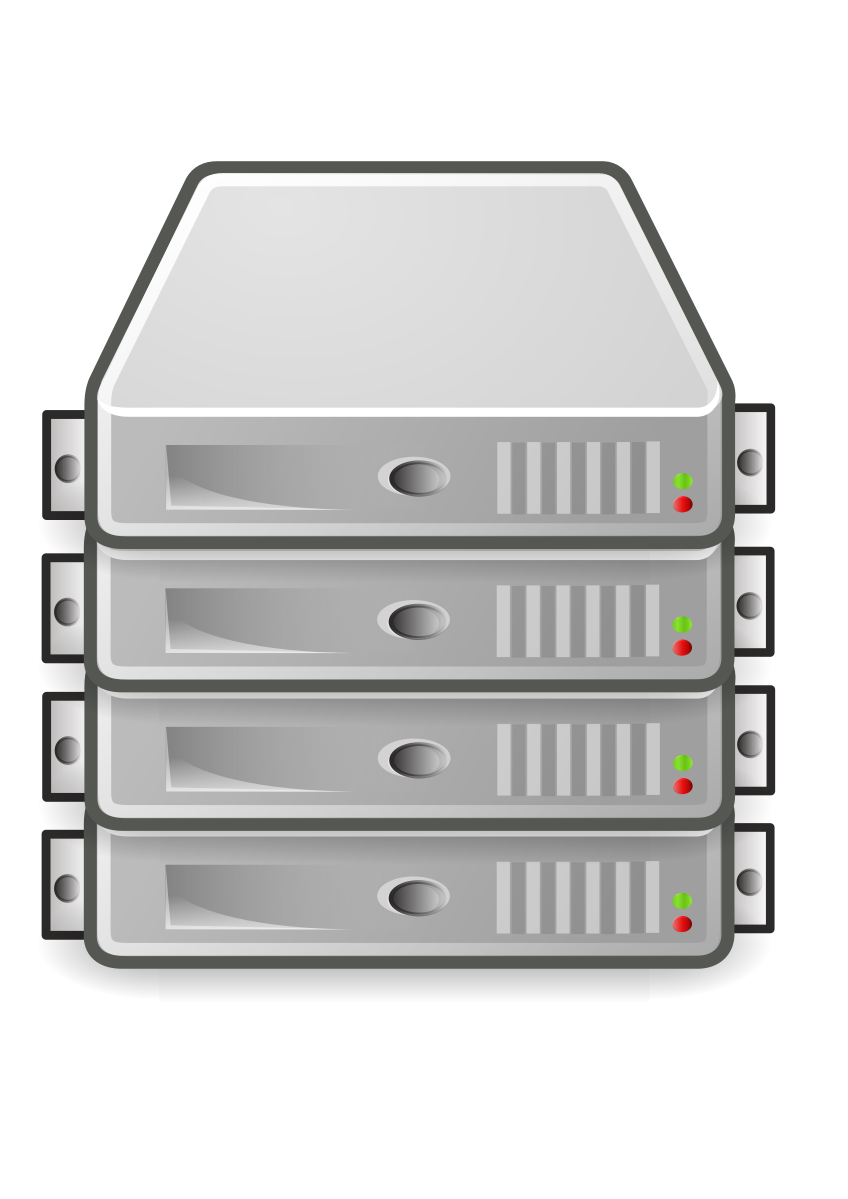 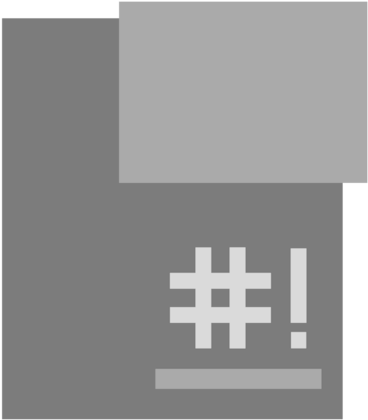 scheduler
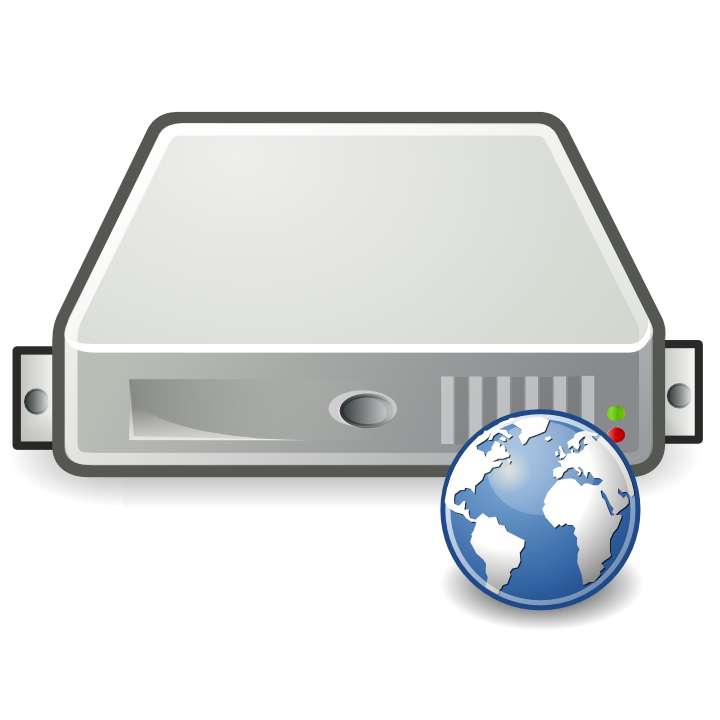 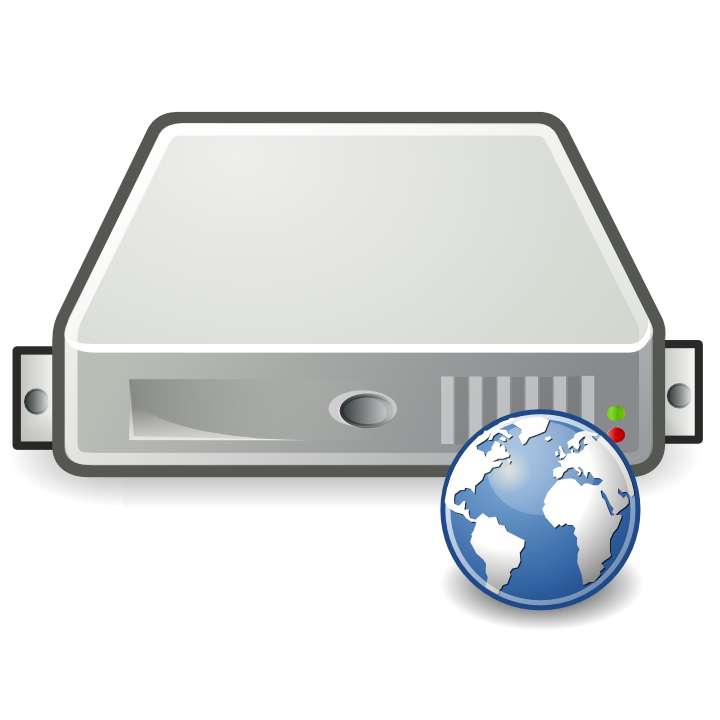 SSH
login1login2
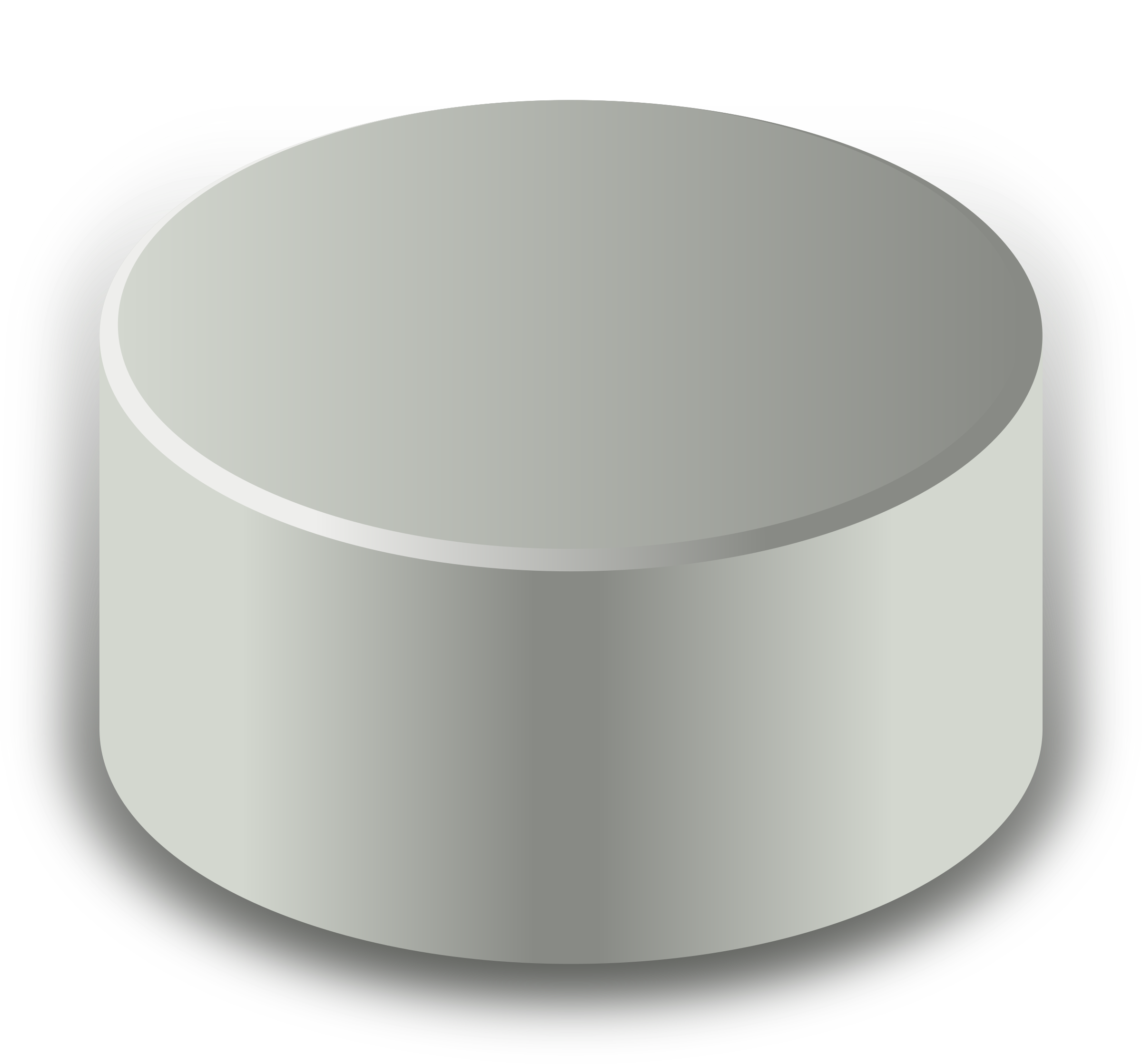 SpectrumScale
11
[Speaker Notes: Once our job script is ready, we can submit this to the cluster using the 'qsub' command. This will add our job to the list of pending jobs which the scheduler is tracking. As well as keeping track of pending jobs, the scheduler is also tracking the jobs which are already running on the cluster, and how busy the various nodes are, and the current usage of their resources.]
A Cluster Job…
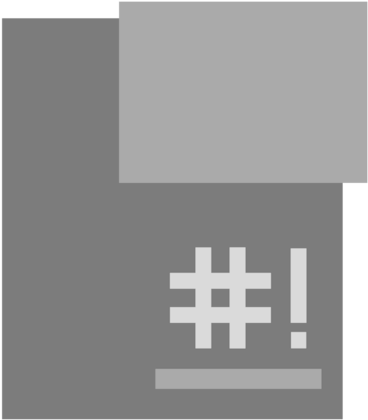 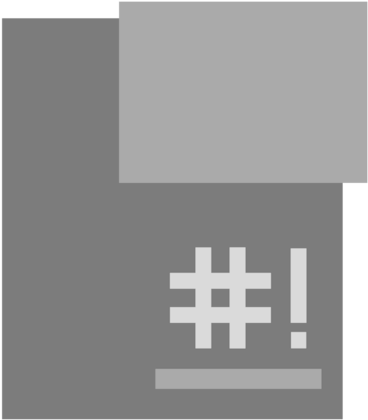 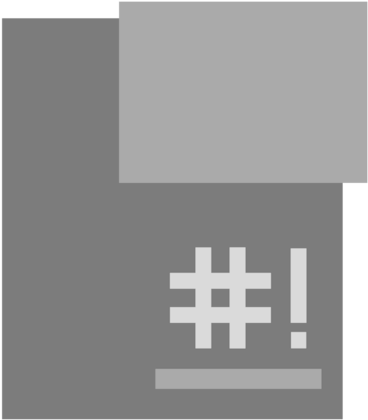 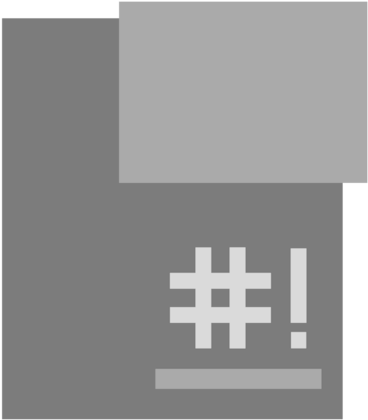 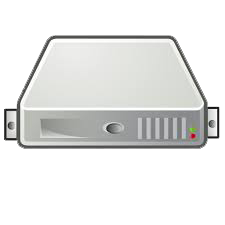 qstat
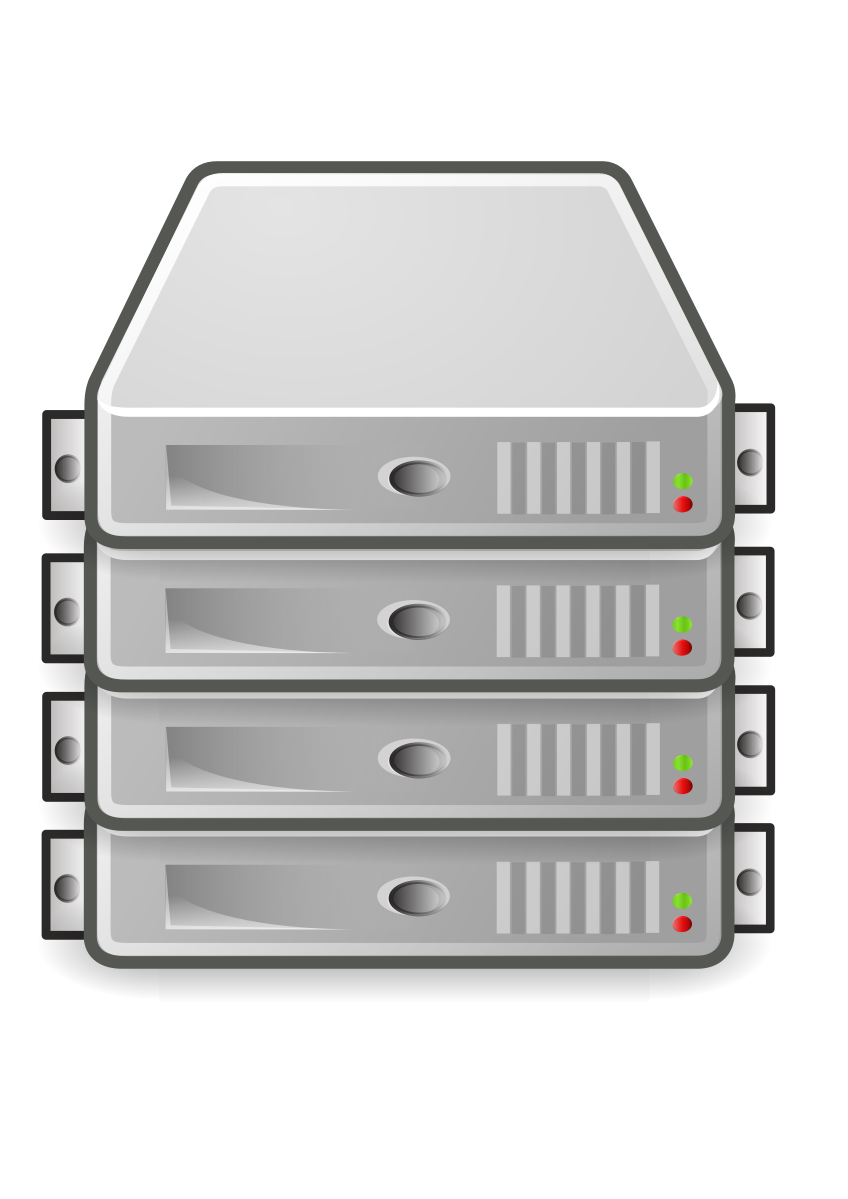 scheduler
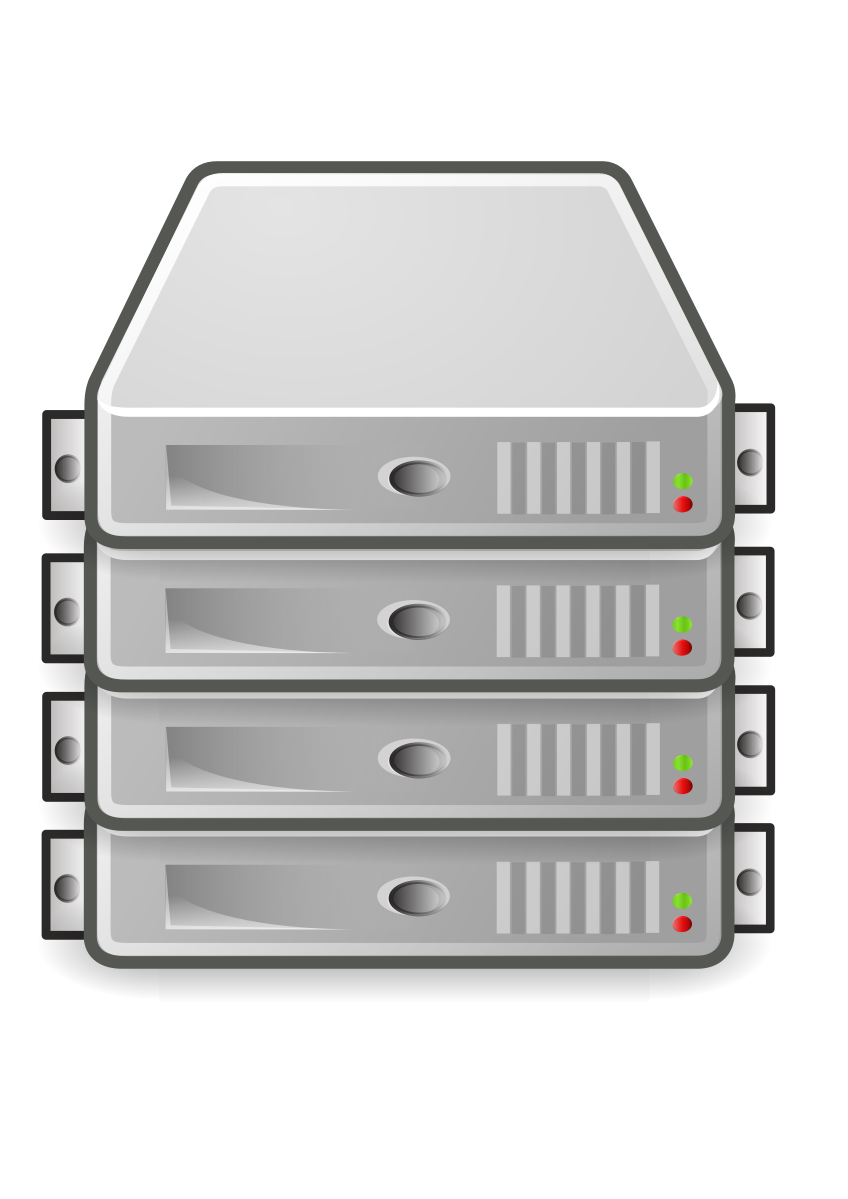 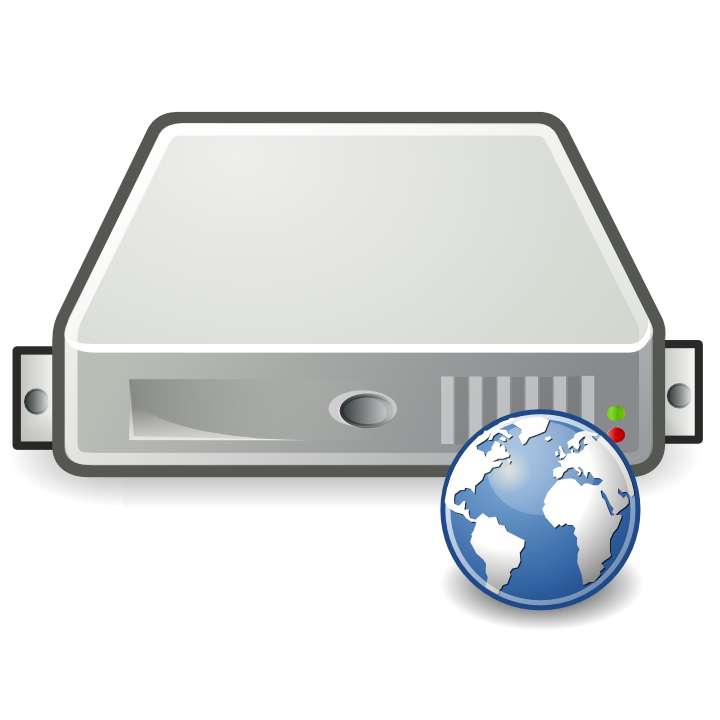 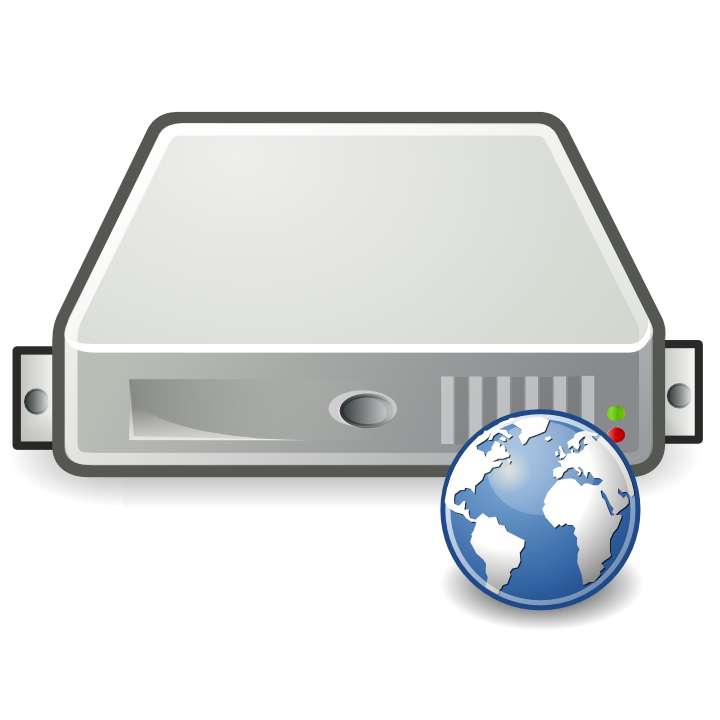 SSH
login1login2
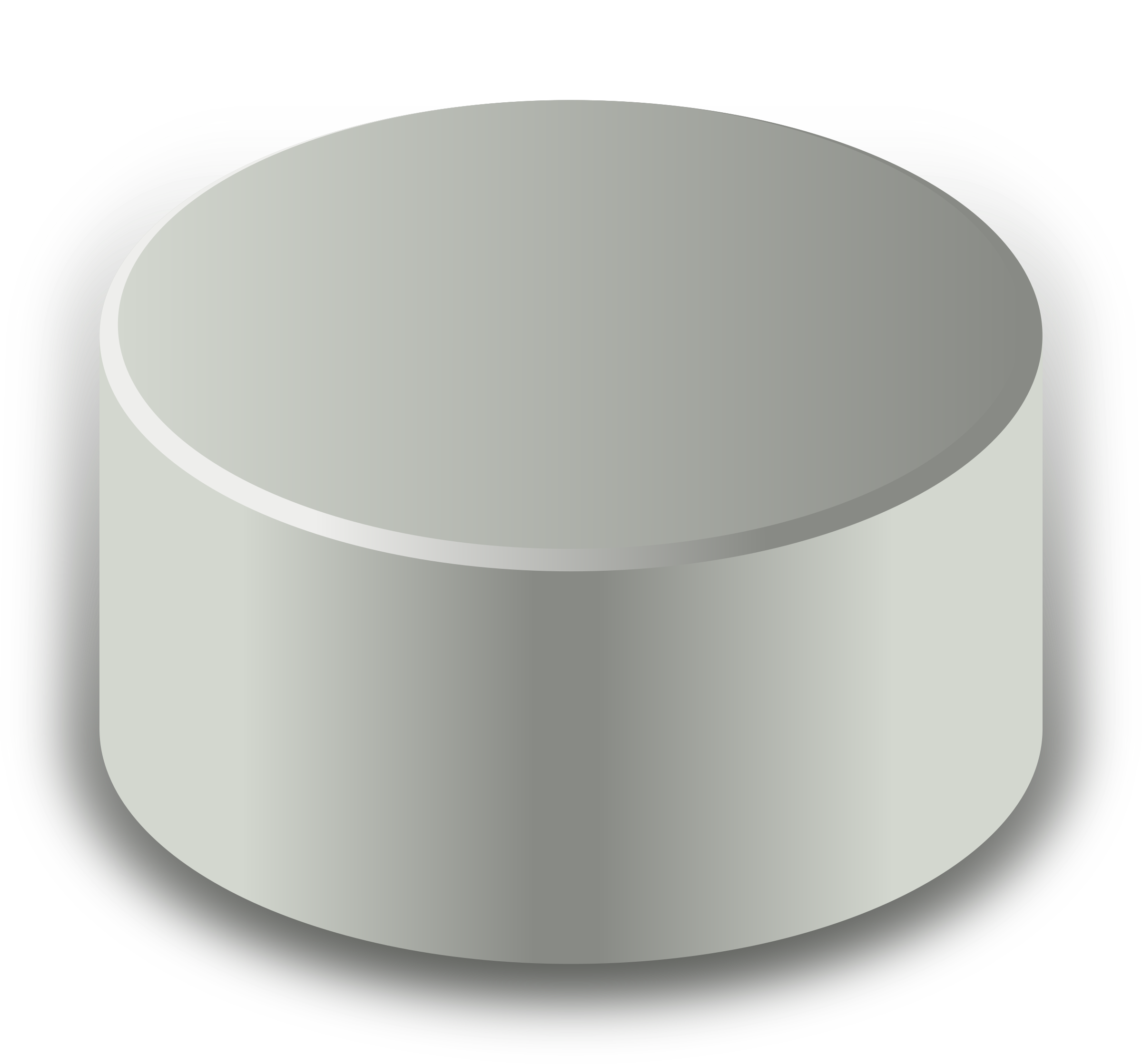 SpectrumScale
12
[Speaker Notes: Since the scheduler has data on the status of all the running and pending jobs, it can report on the status of our job i.e. is it queued, or running. How long has it been running for, and what resources it is using. This is done using the 'qstat' command. Information on jobs is available from once they have been submitted until the complete execution.]
A Cluster Job…
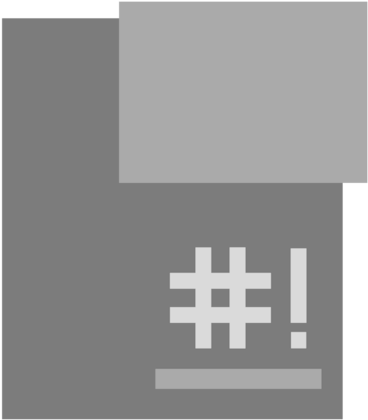 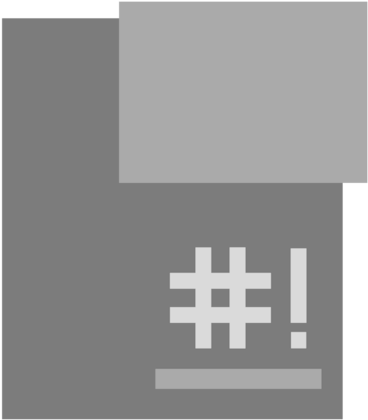 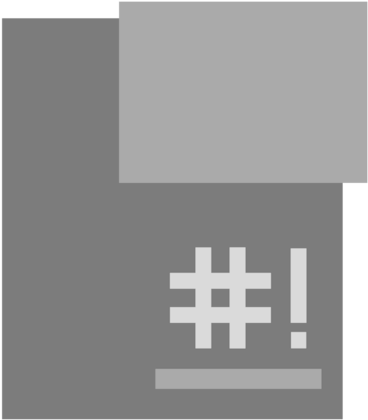 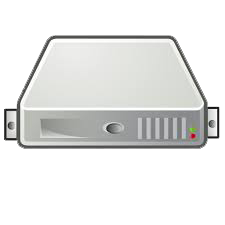 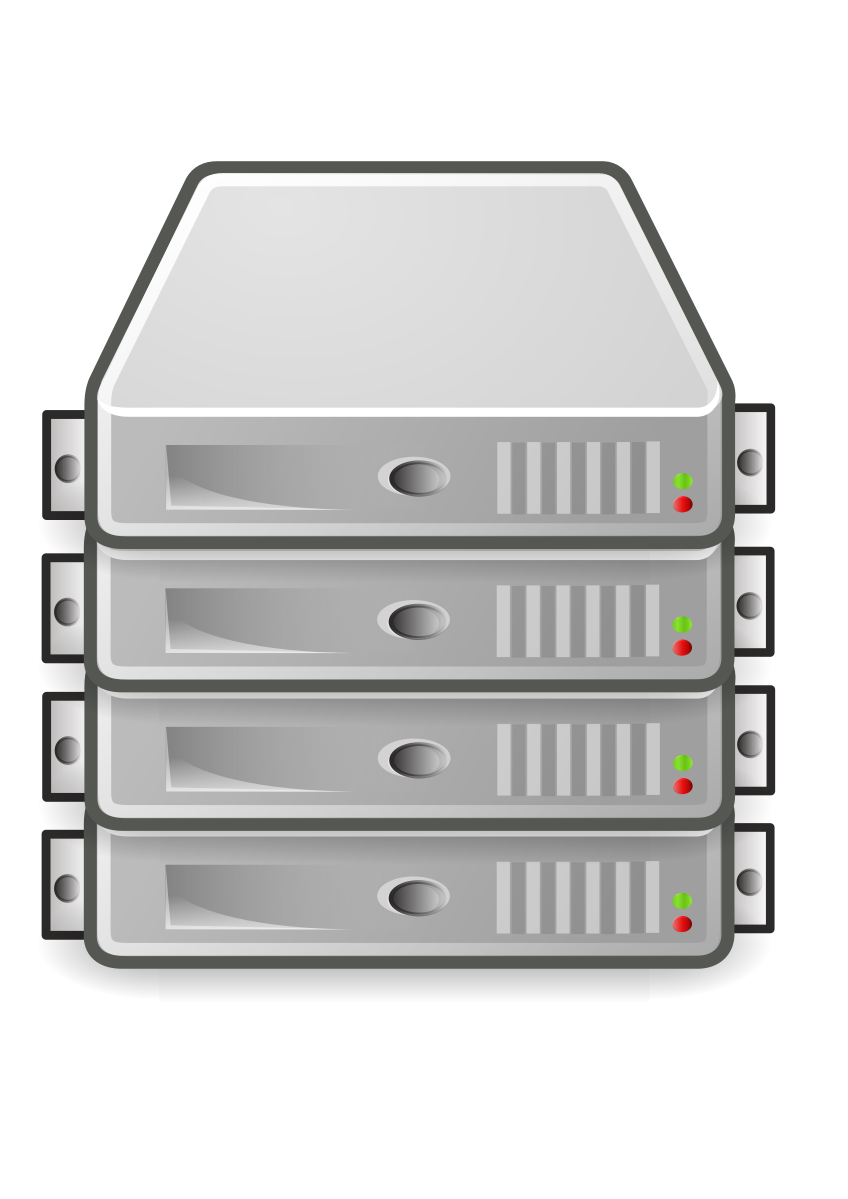 scheduler
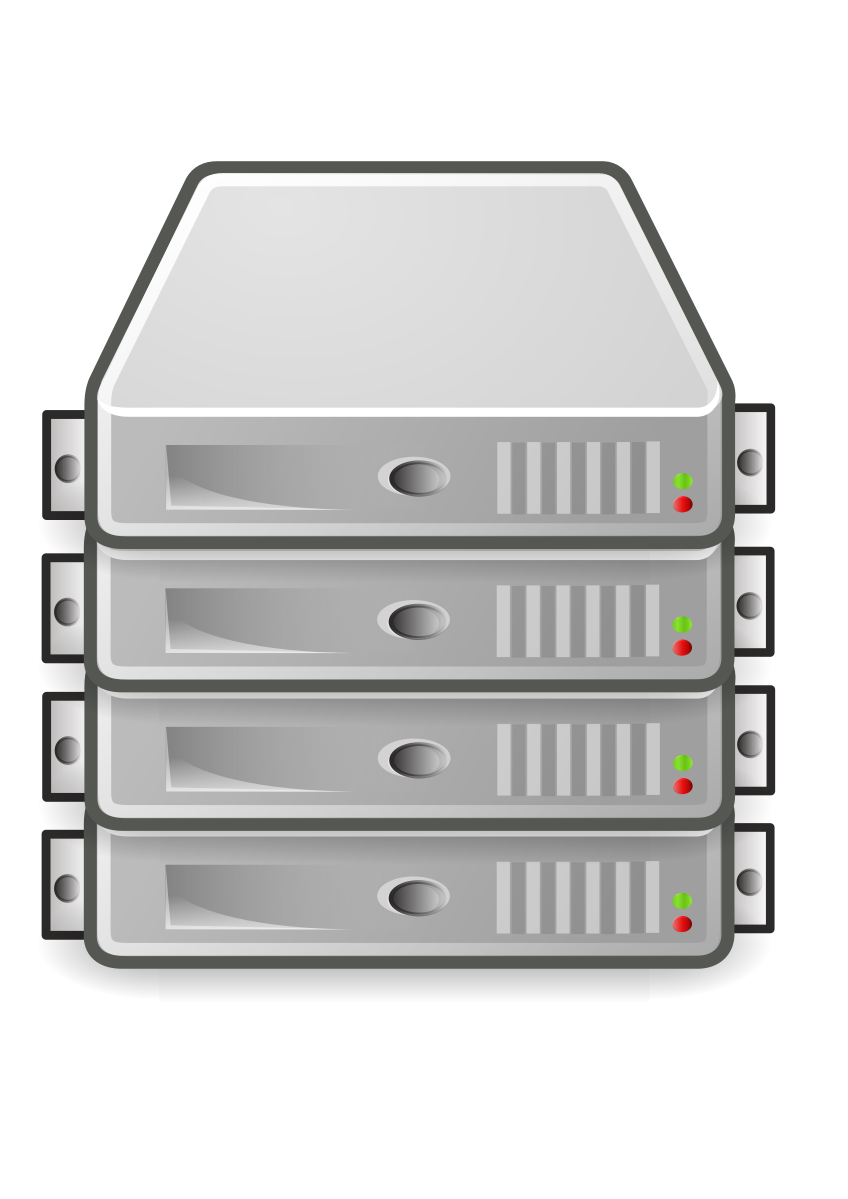 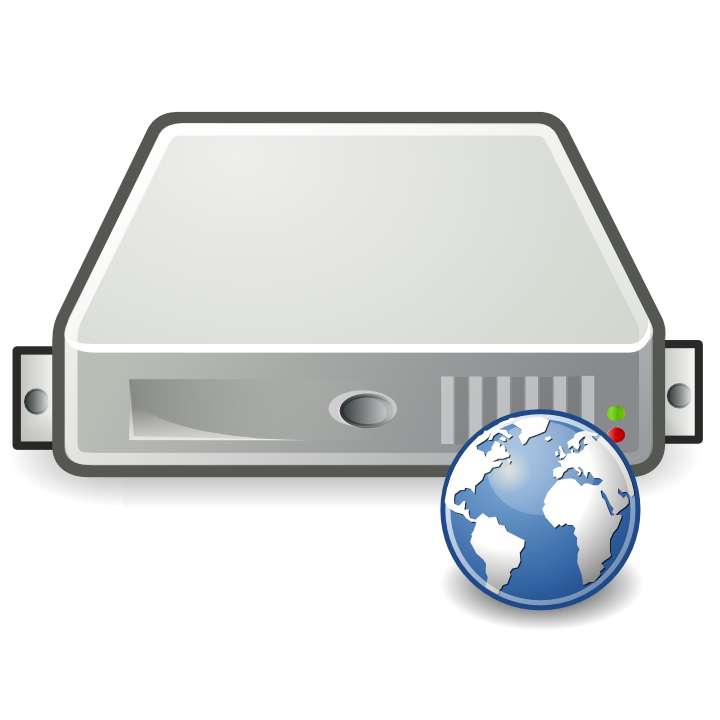 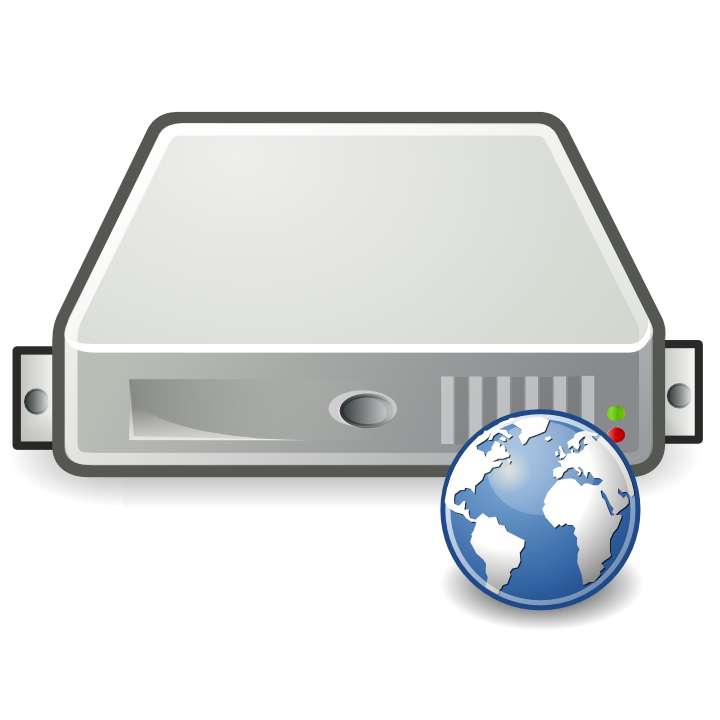 SSH
login1login2
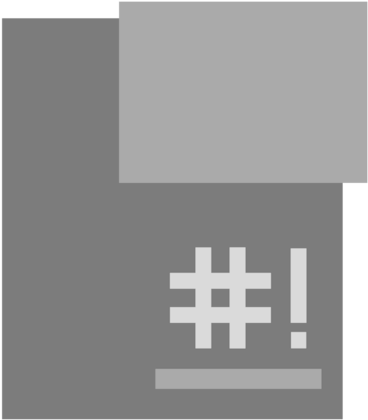 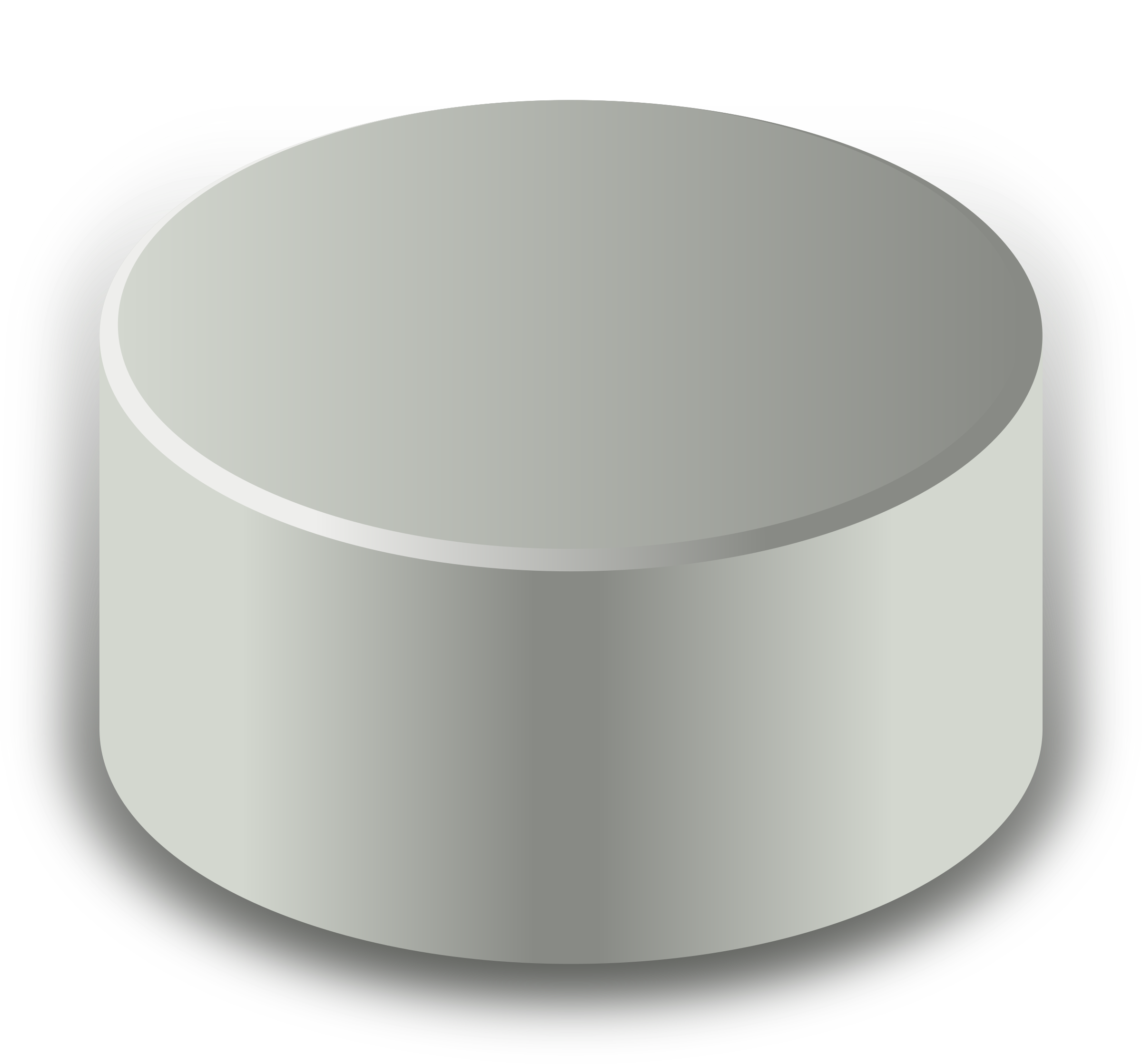 SpectrumScale
13
[Speaker Notes: While the job is running on the node, it can access data stored in the /cluster and /homes filesystems from the shared SpectrumScale storage. The paths to access data in /cluster are exactly the same on a compute nodes as on the login node. In some circumstances we would read and write data directly to the /cluster filesystem, but often it is more efficient to copy out data to the local disk on the compute node before using the locally stored data to run our job. 

When our job completes, it is removed from the scheduler's list of jobs, and the qstat command will no longer report any details on the job.

Hopefully that makes sense to everyone, but if you have any questions, raise your virtual hands now…]
Cluster Jobs
All jobs must run on an execution node
Jobs running on the login node will be killed
14
Running a Cluster Job
Remember our sleep.sh script?
[jabbott@login2 ~]$ cd intro_to_linux
[jabbott@login2 intro_to_linux]$ ls -l sleep.sh
-rwxr----- 1 jabbott lsd 30 Oct  2 09:43 sleep.sh

Let's check it still works[jabbott@login2 intro_to_linux]$ ./sleep.sh
login2.compute.dundee.ac.uk/homes/jabbott/intro_to_linux

To run on a cluster node instead of the login node, we use 'qsub'
[jabbott@login2 intro_to_linux]$ qsub sleep.sh
Your job 9201 ("sleep.sh") has been submitted
Output from 'pwd' command
Output from 'hostname' command
Job ID
15
Monitoring Our Job: qstat
We can run 'qstat' to see what our job is doing[jabbott@login1 intro_to_linux]$ qstat
No Job listed? Try resubmitting

job-ID	prior   name       user         state submit/start at     queue                          jclass          slots ja-task-ID------------------------------------------------------------------------------------------------------------------------------------9201 	0.50500 sleep.sh   jabbott      r     10/04/2020 14:36:53 all.q@c6420-2-2.cluster.lifesc short               1
r – running. All goodt – transferring. OK.qw – queuing. Be patient.T – job suspendedd – job is being deletedEqw – job has errored. Investigate.
16
Job Completion
Keep running 'qstat' until the job disappears from the output
Where are the job outputs?
Written to job working directory
By default: home directory
[jabbott@login2 intro_to_linux]$ cd
[jabbott@login1 ~]$ ls -l sleep.sh*-rw-r--r-- 1 jabbott lsd  0 Oct  4 14:27 sleep.sh.e9201-rw-r--r-- 1 jabbott lsd 64 Oct  4 14:28 sleep.sh.o9201
Let's see whats in the sleep.sh.o* file
[jabbott@login1 ~]$ cat sleep.sh.o9201c6420-2-3.cluster.lifesci.dundee.ac.uk/cluster/gjb_lab/jabbott
Output from 'pwd' command
Output from 'hostname' command
17
[Speaker Notes: Note that the job id appended to sleep.sh.o will be different to mine!

By default, job start with their current working directory as your home directory, but previously we ran our script from a different directory. 

POLL: If we had referred to other files in our script, these would only have been found if we used which type of path: absolute or relative.]
Starting Jobs From the cwd
Jobs started from the current working directory
Can access files with the same relative path
Write their outputs into the cwd
Two options:
Add '-cwd' argument to qsub command:
qsub -cwd sleep.sh
Add GridEngine directive to script
Lines at top of script beginning #$
Update your sleep.sh script
[jabbott@login2 ~]$ cd intro_to_linux
[jabbott@login2 intro_to_linux]$ nano sleep.sh
#!/bin/bash
#$ -cwd
sleep 60
hostname
pwd
18
Resubmit your job
[jabbott@login2 intro_to_linux]$ qsub sleep.sh
Your job 9205 ("sleep.sh") has been submitted
Monitor your job with qstat
Once it completes, check for outputs
[jabbott@login2 intro_to_linux]$ ls -l sleep.sh.*-rw-r--r-- 1 jabbott lsd     0 Oct  4 17:53 sleep.sh.e9205-rw-r--r-- 1 jabbott lsd    73 Oct  4 17:54 sleep.sh.o9205

Outputs have now been written to our cwd
[jabbott@login1 intro_to_linux]$ cat sleep.sh.o9205c6420-2-3.cluster.lifesci.dundee.ac.uk/homes/jabbott/intro_to_linux
Output from 'pwd' command: cwd when submitted
Output from 'hostname' command
19
Job submission options
All GridEngine options can be provided
As command line arguments
As GridEngine directives in your script
Start job from current working directory rather than ~
Give your job a name
qsub –cwd –N myJobName myscript.sh
Get email notifications
qsub –M a.user@dundee.ac.uk –m a –m b –m e
-N: set name of job
-M: email address for notifications
-m: when to send notifications
-m a when job has aborted
-m b  when job begins
-m e when job ends
20
More on GridEngine Outputs
Programs report two types of output: STDOUT and STDERR
GridEngine writes these to files rather than the screen
Written to job execution directory
STDOUT, by default, is named:
<jobname>.o<jobid>
STDERR:
<jobname>.e<jobid>
Either or both can be empty, but are always created
*DO NOT* delete them without checking their contents first
21
More on GridEngine Outputs
We can change:
	Where these files are written
	What they are named
Write STDOUT files to '~/outputs' directory and STDERR files to '~/errors'
(myenv) [jabbott@login1]$ qsub –o outputs/ –e errors/ sleep.sh
Write STDOUT to ./outputs/out.txt and STDERR to ./errors/errors.txt
(myenv) [jabbott@login1]$ qsub –cwd –o outputs/out.txt –e errors/error.txt \ 	sleep.sh
Joins STDOUT and STDERR in one file - ./out_and_error.txt
(myenv) [jabbott@login1]$ qsub –cwd –j y –o out_and_error.txt sleep.sh
22
Working with Jobs
Edit your script (nano sleep.sh)
Increase the number of seconds passed to 'sleep' to 300
Save the script (^O)
Resubmit the script and note the job id
[jabbott@login1 intro_to_linux]$ qsub sleep.shYour job 9944 ("sleep.sh") has been submitted
View full details of running job
[jabbott@login1 intro_to_linux]$ qstat -j 9944
Delete the running job
[jabbott@login1 intro_to_linux]$ qdel 9944jabbott has registered the job 9952 for deletion
View full details of completed job
[jabbott@login1 intro_to_linux]$ qacct -j 9944
23
Job Classes
Job class selected using '-jc' directive
Update sleep.sh using nano (nano sleep.sh):
Add the directive#$ -jc long
Resubmit the job (qsub)
Check its status (qstat)
Our job ran using default cluster parameters
Defined by a 'job class'
Three job classes available:
short (default) - max runtime of 12 hours
long - max runtime of 72 hours
4week - max runtime of 4weeks
Each job class defines an 8 Gb RAM requirement
Select class allowing leeway for your job to complete
job-ID.  prior   name       user         state submit/start at     queue                              jclass          slots ja-task-ID--------------------------------------------------------------------------------------------------------------------------------------9211.    0.50500 sleep.sh   jabbott      r     10/04/2020 14:36:53 all.q@c6420-2-2.cluster.lifesc     long                1
24
[Speaker Notes: Jobs which exceed the runtime of the requested job class will be killed automatically.]
Specifying different requirements
Job classes request 8G free memory
Exceed this value? No problem unless node is running out of memory
Need more? Modify amount requested by job class
	#$ -mods l_hard mfree 16G
Need to use local disk on the node?
Local disk usage not defined by job class
Need to add request to job class
#$ -adds l_hard local_free 50G
All resource requests other than mfree take this form
25
[Speaker Notes: Maximum memory usage not strictly enforced…if free memory on node too low, limit will be enforced, and jobs exceeding their requested limit will be automatically killed

This is a change in behavior over the previous scheduler configuration]
Requestable Resources
26
Managing Software with Conda
27
Conda
'Old approach' - centralised installations
Various issues…
Conda
Easily install packages you need as required
Supports multiple environments
Enhances reproducibility
Bioconda 
https://bioconda.github.io/
>7000 bioinformatics packages
Not everything you need may already be packaged
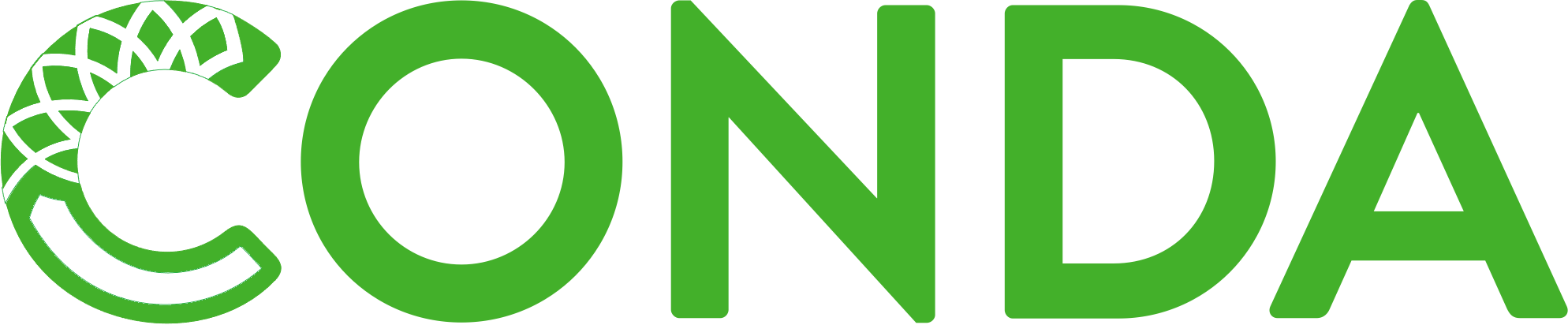 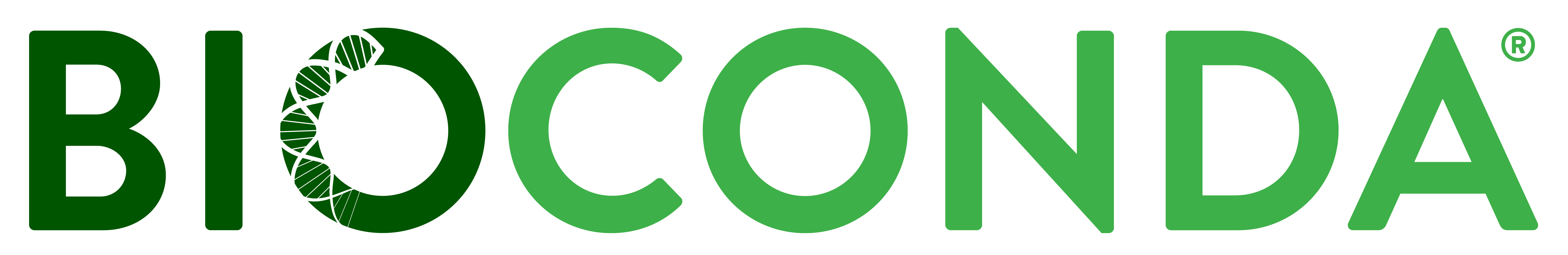 Installing conda
Miniconda: https://conda.io/en/master/miniconda.html 
A centralised installation script is available on the cluster
[jabbott@login1 ~]




In order to continue the installation process, please review the license
agreement.
Please, press ENTER to continue
Do you accept the license terms? [yes|no]
[no] >>>
setup-miniconda-env /cluster/[groupname]/[username]/[condaname]
Group directory in /cluster
Your username
Directory name for installation
yes
29
Installing conda
installation finished.
To load the newly installed conda environment, run:
     source "/cluster/gjb_lab/jabbott/conda/bin/activate"
(You might want to then run `conda init` to have conda load automatically when you log in)
[jabbott@login1 ~]$
[jabbott@login1 ~]$ source "/cluster/gjb_lab/jabbott/conda/bin/activate"
(base) [jabbott@login1 ~]$
(base) [jabbott@login1 ~]$ conda init
……[snip]……
modified      /homes/jabbott/.bashrc
==> For changes to take effect, close and re-open your current shell. <==
Log out then log back in again
30
Installing conda
Conda should now be on your default path
(base) [jabbott@login1]$ which conda
/cluster/gjb_lab/jabbott/conda/bin/conda

Conda can install packages from multiple repositories (channels)

Required channels must be added to configuration in correct order

(base) [jabbott@login1]$ conda config --add channels defaults
(base) [jabbott@login1]$ conda config --add channels conda-forge
(base) [jabbott@login1]$ conda config --add channels bioconda

You're ready to go
31
Conda environments
Conda supports multiple environments
Allow different packages/versions to be installed in isolated sandbox
Create separate environments for different projects/tasks
Different versions of package? No problem…
'Base' environment contains conda itself
Don't install additional package in base
Create a new environment with current python version:
(base) [jabbott@login1 ~]$ conda create --name myenv
Need a different python version?
conda create --name myenv python=2.7
32
Conda environments
To switch to an environment, activate it
(base) [jabbott@login1]$ conda activate myenv
(myenv) [jabbott@login1]$
To deactivate environment:
(myenv) [jabbott@login1]$ conda deactivate
(base) [jabbott@login1]$
To see the environments you have:
(base) [jabbott@login1]$ conda info --envs list
# conda environments:
base                  *  /homes/jabbott/conda
myenv                    /homes/jabbott/conda/envs/myenv
Reactivate your 'myenv' environment
33
Conda: Finding packages
conda search clustal
(myenv) [jabbott@login1]$ 
Loading channels: done
No match found for: clustal. Search: *clustal*
# Name                  Version           Build  Channel
clustalo                  1.2.3               0  bioconda
clustalo                  1.2.4               0  bioconda
clustalo                  1.2.4               1  bioconda
clustalo			  1.2.4	 hfc679d8_2  bioconda
clustalw                    2.1               0  bioconda
clustalw                    2.1               1  bioconda
clustalw                    2.1      h2d50403_2  bioconda
clustalw                    2.1      h6bb024c_3  bioconda
34
Conda: Installing packages
conda install clustalo
(myenv) [jabbott@login1]$

The following NEW packages will be INSTALLED:
	argtable2          2.13-h14c3975_1001	         conda-forge 	
	clustalo           1.2.4-hfc679d8_2		bioconda
	libgcc-ng          7.3.0-hdf63c60_0		conda-forge
	libstdcxx-ng       7.3.0-hdf63c60_0	 	conda-forge
Proceed ([y]/n)? 
Did it work?
(myenv) [jabbott@login1]$ clustalo --version
Need a specific version?
(myenv) [jabbott@login1]$
The following packages will be DOWNGRADED:
    clustalo 			1.2.4-hfc679d8_2 --> 1.2.3-0
(myenv) [jabbott@login1]$ clustalo --version
1.2.3
y
conda install clustalo=1.2.3
35
[Speaker Notes: If you need different versions of the same package, put them in separate environments
Highlighted packages show automated dependency installation]
Updating conda
==> WARNING: A newer version of conda exists. <==
  current version: 4.7.5
  latest version: 4.7.8

Please update conda by running

    $ conda update -n base conda
(base) [jabbott@login1]$ conda update -n base conda
The following packages will be UPDATED:

  bzip2                                 1.0.6-h14c3975_1002 --> 1.0.8-h516909a_0
  certifi                                  2019.6.16-py37_0 --> 2019.6.16-py37_1
  conda                                        4.7.5-py37_0 --> 4.7.8-py37_0
  conda-package-han~                          1.3.10-py37_0 --> 1.3.11-py37_0
Proceed ([y]/n)?
y
36
Updating packages
(myenv) [jabbott@login1]$ conda update clustalo

The following NEW packages will be INSTALLED:

  _libgcc_mutex      pkgs/main/linux-64::_libgcc_mutex-0.1-main
  argtable2          conda-forge/linux-64::argtable2-2.13-h14c3975_1001
  libgcc-ng          pkgs/main/linux-64::libgcc-ng-9.1.0-hdf63c60_0
  libstdcxx-ng       pkgs/main/linux-64::libstdcxx-ng-9.1.0-hdf63c60_0

The following packages will be UPDATED:

  clustalo                                  1.2.3-0 --> 1.2.4-hfc679d8_2
……[snip]……
(myenv) [jabbott@login1]$ clustalo --version
1.2.4
37
Install blast
We'll use the program 'blast' later in the workshop
Search for 'blast' and see which versions are available.
Find out more details about the latest version
'conda search packagename=version --info'
Which package dependencies will be installed along with blast?
Now install blast into your environment
Test it is installed correctly:
(myenv) [jabbott@login1] $ blastn -version
blastn: 2.9.0+
 Package: blast 2.9.0, build May 31 2019 20:53:30
38
Saving a conda environment
After project finished, environment can be removed to save space
May want to save state of environment
Share with others
Recreate environment for further work
(myenv) [jabbott@login1]$ conda env export –n myenv > myenv.yaml
YAML file is plain text format describing environment – keep this safe
Finished with an environment?
(myenv) [jabbott@login1]$ conda deactivate 
(base) [jabbott@login1]$ conda env remove --name myenv
BEWARE: there is no y/n prompt!
(base) [jabbott@login1]$ conda env list
39
Recreating a conda environment
Environment can be recreated from yaml  file
(base) [jabbott@login1]$ conda env create –f myenv.yaml
(base) [jabbott@login1]$ conda activate myenv
List the packages in the environment
(myenv) [jabbott@login1]$ conda list
Everything you previously installed should be available again
(myenv) [jabbott@login1]$ clustalo --version
(myenv) [jabbott@login1]$ blastn -version
40
Running Interactive Jobs
Remember: Jobs must not be run on the login nodes
What if we want to test something?
'qrsh' runs a shell for us on a compute node
(myenv) [jabbott@login1 ~]$ qrsh
(myenv) [jabbott@c6320-4-2 ~]$
'qrsh' jobs appear in qstat output as 'QRLOGIN' jobs
(myenv) [jabbott@c6320-4-2 ~]$ qstat
job-ID  prior   name     user      state submit/start at     queue            jclass  slots ja-task-ID------------------------------------------------------------------------------------------------------9218	0.50500 QRLOGIN   jabbott   r    10/05/2020 12:49:45 all.q@c6320-4-1 short   1
Note: jobs can not be submitted from compute nodes - only login nodes
41
Running a Bioinformatics Tool
42
Running BLAST
BLAST: Basic Local Alignment Search Tool
' finds regions of local similarity between sequences'
Searches nucleic acid or protein sequence for similar sequences in database
We'll start off running this directly at the command-line
(myenv) [jabbott@c6320-4-2 ~]$ cd ~/intro_to_hpc
(myenv) [jabbott@c6320-4-2 intro_to_hpc]$ ls
blast_db query_1.fa query_2.fa query_3.fa query_4.fa

blast_db is a directory containing the blast database:
(myenv) [jabbott@c6320-4-2 intro_to_hpc]$ ls blast_dbH293  H293.phr  H293.pin  H293.psq
query_[1-4].fa are fasta formatted text files
(myenv) [jabbott@c6320-4-2 intro_to_hpc]$ cat query_1.fa
43
[Speaker Notes: Qrsh session is a job running on a cluster node, and will appear in the qstat output as a job named 'QRLOGIN'. 

Remember, using tab-completion can speed up typing long paths…]
Running BLAST
[jabbott@c6320-4-2 intro_to_hpc]$ blastp -help
Rather a lot of options...at a bare minimum, we need:
-query <File_In>
   Input file name
-db <String>
   BLAST database name
-out <File_Out>
   Output file name
Let's build these up into a command:


Take a look at the contents of the output file: less blast.out
-bash: blastp: command not found - make sure you have your 'myenv' conda environment active
query_1.fa
blast_db/H293
blast.out
[jabbott@c6320-4-2 intro_to_hpc]$
blastp
-query
query.fa
-db
blast_db/H293
-out
blast.out
First, check we are not on a login node
44
[Speaker Notes: Far too many blast options…]
Converting to a script…
Next, we'll write a script to run our command for us
(myenv) jabbott@c6320-4-2 intro_to_hpc]$ rm blast.out
(myenv) jabbott@c6320-4-2 intro_to_hpc]$ nano blast.sh
Enter the following:
#!/bin/bash
blastp -query query.fa -db blast_db/H293 -out output.txt
Save the script (ctrl-o) and exit (ctrl-x)
Make it executable:
(myenv) jabbott@c6320-4-2 intro_to_hpc]$ chmod u+x blast.sh
Run the script:
(myenv) jabbott@c6320-4-2 intro_to_hpc]$ ./blast.sh
Use 'less' to view the output file again
45
[Speaker Notes: First, remove the blast.out file so we can see that our script creates a new one and is working correctly]
Running as a Cluster Job
Remove the output file:
(myenv) [jabbott@c6320-4-2 intro_to_hpc]$ rm blast.out
Logout of the cluster node
(myenv) [jabbott@c6320-4-2 intro_to_hpc]$ exit(myenv) [jabbott@login2]$ cd ~/intro_to_hpc
Edit the script:
(myenv) [jabbott@login2 intro_to_hpc]$ nano blast.sh
Add the '-cwd' directive:
#!/bin/bash#$ -cwdblastp -query query.fa -db blast_db/H293 -out output.txt
Save the script (ctrl-o) and exit (ctrl-x)
46
Submitting the script
Current environment is propagated when job submitted
Ensure correct conda envrionment active before submitting job
(myenv) [jabbott@login2 intro_to_hpc]$ qsub blast.shYour job 9519 ("blast.sh") has been submitted
Check the outputs:
(myenv) [jabbott@login2 intro_to_hpc]$ ls -lrttotal 34drwxr-x--- 2 jabbott lsd   512 Oct  7 16:33 blast_db-rw-r----- 1 jabbott lsd   866 Oct  7 16:33 query_1.fa-rw-r----- 1 jabbott lsd   866 Oct  7 16:33 query_2.fa-rw-r----- 1 jabbott lsd   866 Oct  7 16:33 query_3.fa-rw-r----- 1 jabbott lsd   866 Oct  7 16:33 query_4.fa-rw-r----- 1 jabbott lsd    76 Oct  7 17:25 blast.sh-rw-r--r-- 1 jabbott lsd     0 Oct  7 17:25 blast.sh.o9519-rw-r--r-- 1 jabbott lsd     0 Oct  7 17:25 blast.sh.e9519-rw-r--r-- 1 jabbott lsd 15593 Oct  7 17:25 blast.out
47
How did this job access data?
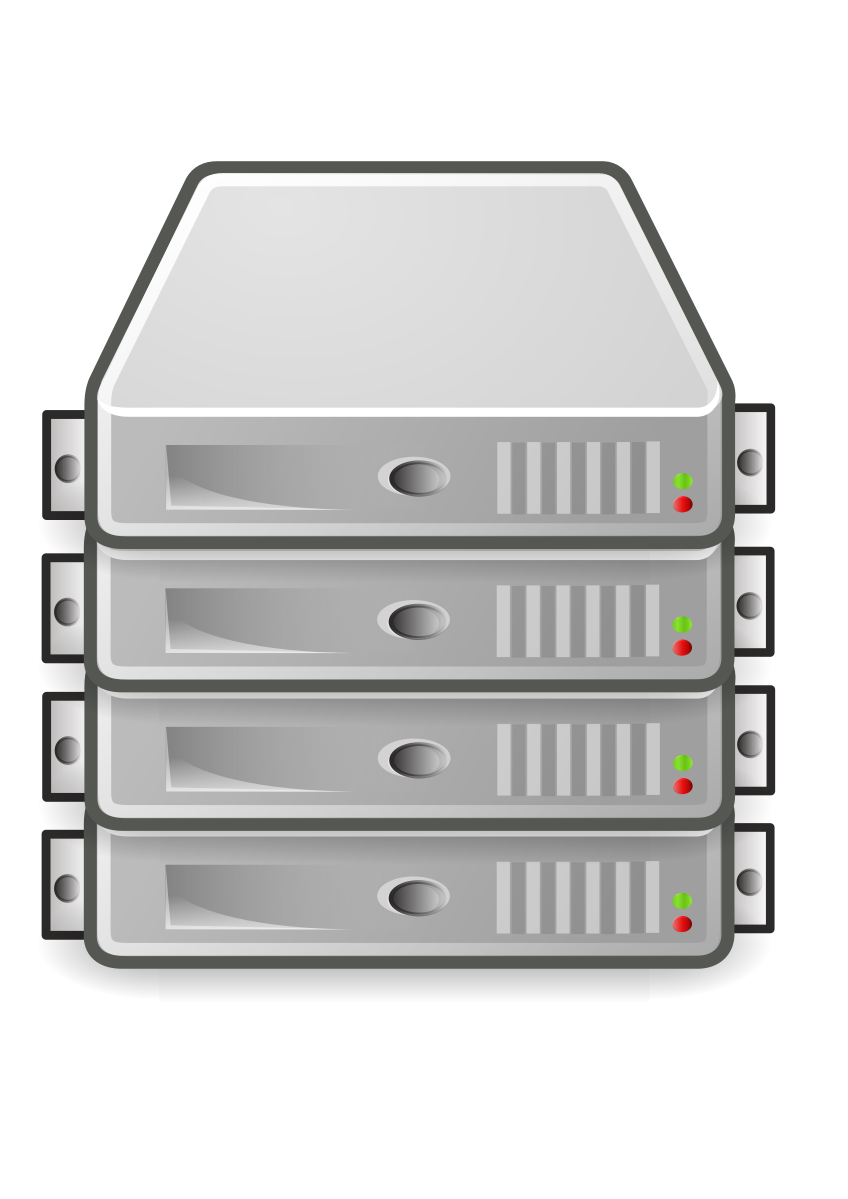 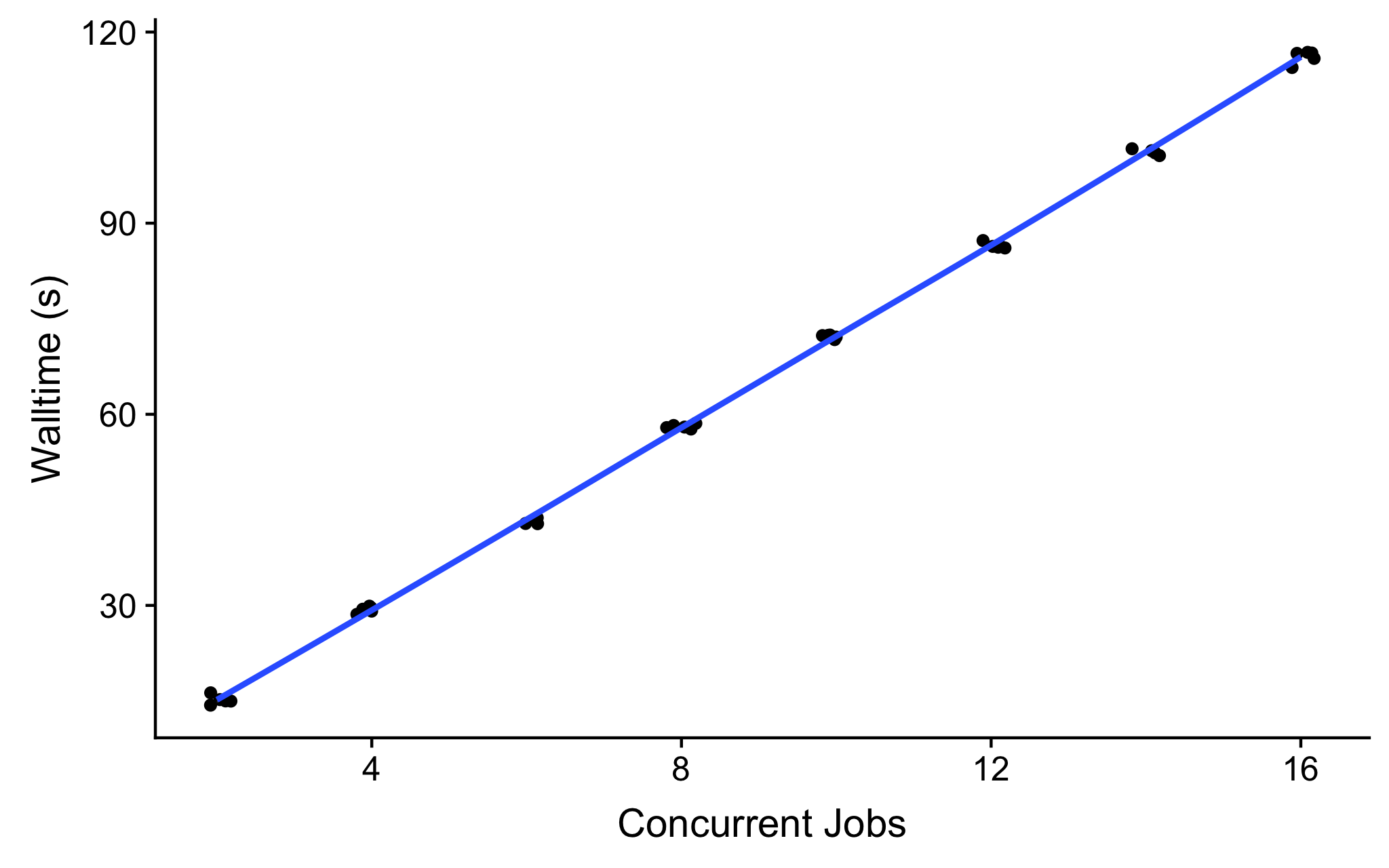 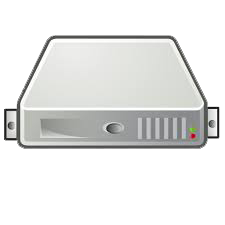 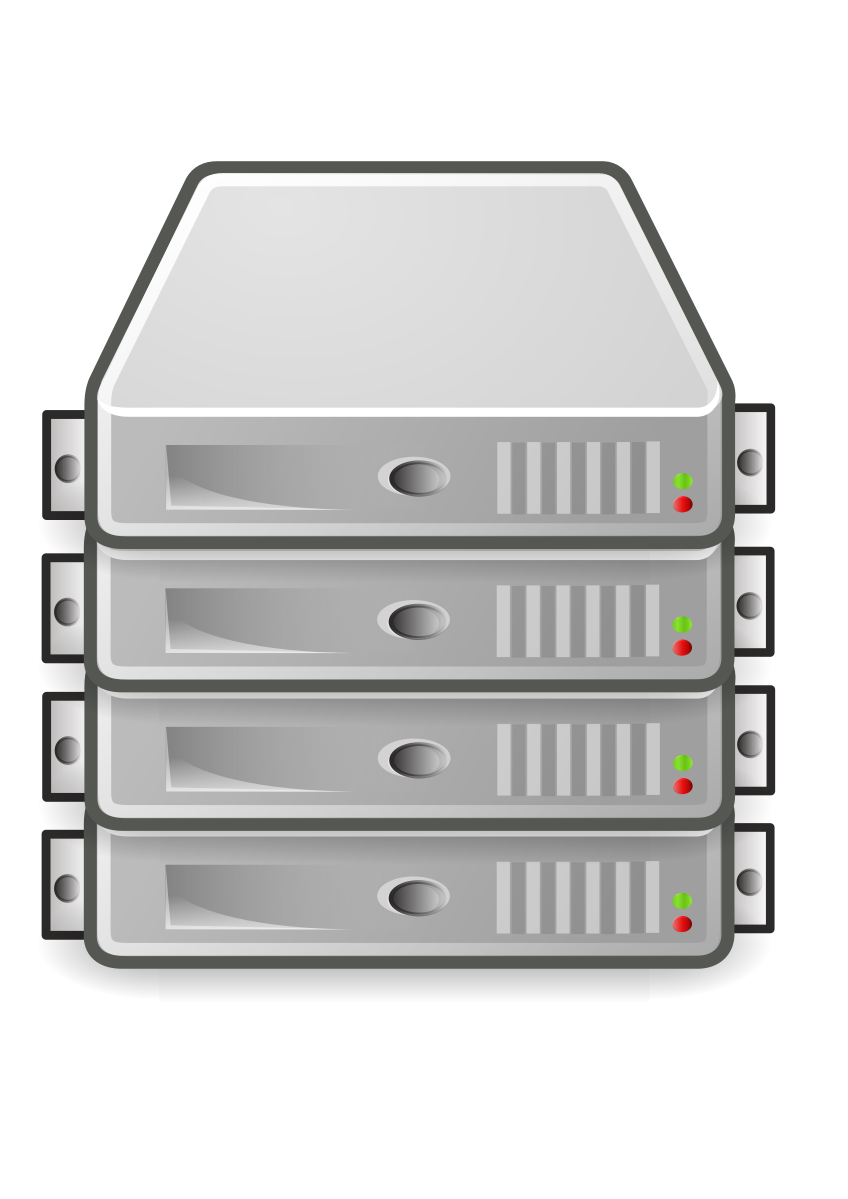 scheduler
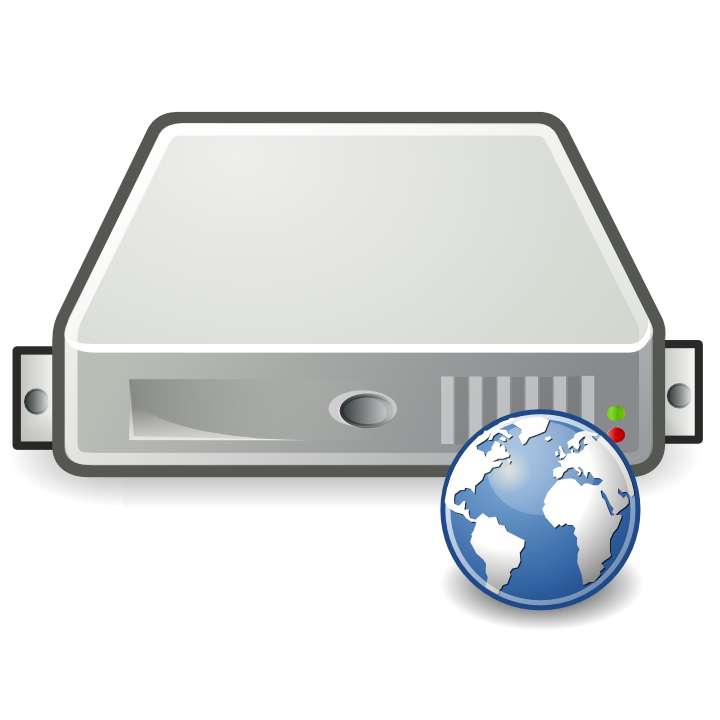 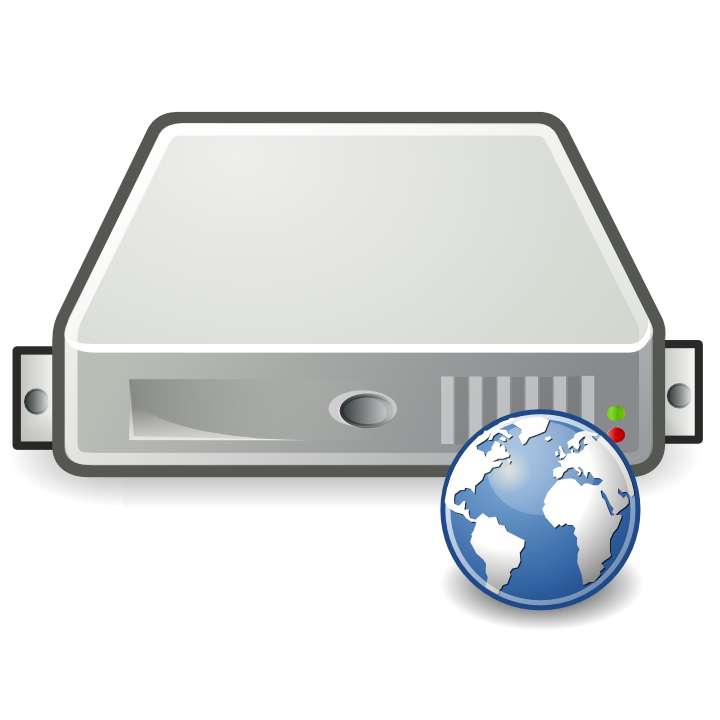 SSH
login1login2
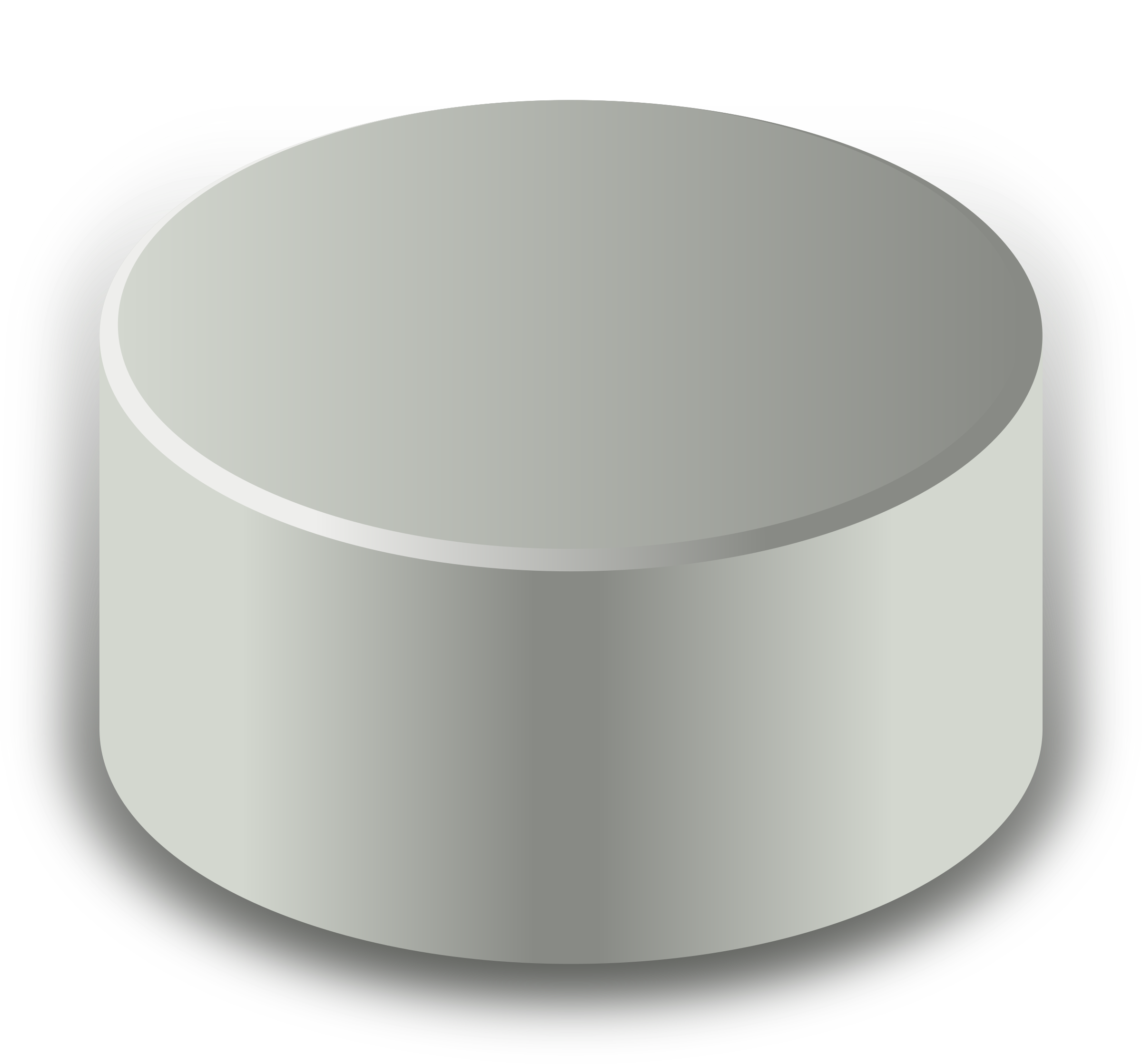 SpectrumScale
48
[Speaker Notes: All data processed on the node was read and written directly to the /cluster SpectrumScale file system, so all the read and write operations happened over the network. Many tools which for example, search databases or align reads, carry out a lot of IO operations, and if run over the network not only slows down the job, but also increases the load on the network and shared storage system, which can impact of performance for all users of the cluster.

In this case, the database is very small so this isn't a problem, but for 'real world' tasks, it is more efficient to copy the data from the /cluster filesystem to the local disk on the node]
Copying data to nodes
Temporary directory created on node for each job
$TMPDIR - set to path of temporary directory when job running
Update our script…
#!/bin/bash#$ -cwd
cp -Rv blast_db $TMPDIR
cp -v query_1.fa $TMPDIR
blastp -query $TMPDIR/query.fa -db $TMPDIR/blast_db/H293 -out $TMPDIR/output.txt
cp $TMPDIR/output.txt .
Copy blast_db directory and contents to $TMPDIR
Copy query_1.fa to $TMPDIR
Read and write files within $TMPDIR
Copy output file back to cwd
49
[Speaker Notes: TMPDIR is an environmental variable]
Array Jobs
50
Array Jobs
Many bioinformatics jobs are ‘embarrassingly parallel’
Run same code many times on different data
Array jobs allow single job to be submitted with multiple ’tasks’
Submitted script run once for each task
Easier to manage: single job id for hundreds of tasks
Up to 75000 tasks allowed per job
Array jobs submitted by specifying number of tasks to be run
#$ -t n-m
n = starting id
m = ending id
51
Array jobs - file naming
Task ID available during job run as $SGE_TASK_ID
Script needs to identify data for task from $SGE_TASK_ID
Simplest way: file naming…
input.$SGE_TASK_ID.fasta → input.1.fasta, input.2.fasta
output.$SGE_TASK_ID.bam → output.1.bam, output.2.bam
Beware of 
clobbering outputs from other tasks - use unique output filenames
mail notifications
52
Running Blast as an array job
Edit your blast.sh script to run 4 tasks, one for each query fasta file
(myenv) [jabbott@login2 intro_to_hpc]$ nano blast.sh
#!/bin/bash
#$ -cwd

cp -Rv blast_db $TMPDIR
cp -v query_
blastp -query $TMPDIR/query_
Add directive to run 4 tasks
#$ -t 1-4
Replace '1' with $SGE_TASK_ID
1
$SGE_TASK_ID
.fa $TMPDIR
$SGE_TASK_ID
1
.fa -db $TMPDIR/blast_db/H293 \
-out $TMPDIR/output
.txt
_$SGE_TASK_ID
cp $TMPDIR/output
.txt .
_$SGE_TASK_ID
Add '_$SGE_TASK_ID' to output filenames
53
Running Blast as an array job
Edit your blast.sh script to run 4 tasks, one for each query.fa file
(myenv) [jabbott@login2 intro_to_hpc]$ nano blast.sh
#!/bin/bash
#$ -cwd
#$ -t 1-4
cp -Rv blast_db $TMPDIR
cp -v query_$SGE_TASK_ID.fa $TMPDIR
blastp -query $TMPDIR/query_$SGE_TASK_ID.fa -db $TMPDIR/blast_db/H293 \
     -out $TMPDIR/output_$SGE_TASK_ID.txt
cp $TMPDIR/output_$SGE_TASK_ID.txt .
54
Running your array job
(myenv) [jabbott@login2 intro_to_hpc]$ qsub blast.sh
Your job-array 120730.1-4:1 ("blast.sh") has been submitted
(myenv) [jabbott@login2 intro_to_hpc]$ qstat
job-ID     prior   name   user    state submit/start at     queue             jclass  slots ja-task-ID------------------------------------------------------------------------------------------------------------120730 0.66667 blast.sh   jabbott  r     04/28/2021 16:46:22 all.q@c6100-20-2 short       1  1120730 0.64286 blast.sh   jabbott  r     04/28/2021 16:46:22 all.q@c6100-8-4  short       1  2120730 0.62500 blast.sh   jabbott  r     04/28/2021 16:46:22 all.q@c6100-18-4 short       1  3120730 0.61111 blast.sh   jabbott  r     04/28/2021 16:46:22 all.q@c6100-14-2 short       1  4
(myenv) login2:intro_to_hpc $ ls
blast_db            blast.sh.e120730.3  blast.sh.o120730.3  output_3.txt  query_3.fa
blast.sh            blast.sh.e120730.4  blast.sh.o120730.4  output_4.txt  query_4.fa
blast.sh.e120730.1  blast.sh.o120730.1  output_1.txt        query_1.fa
blast.sh.e120730.2  blast.sh.o120730.2  output_2.txt        query_2.fa
55
Parallel Computing
56
Parallel Computing
Task
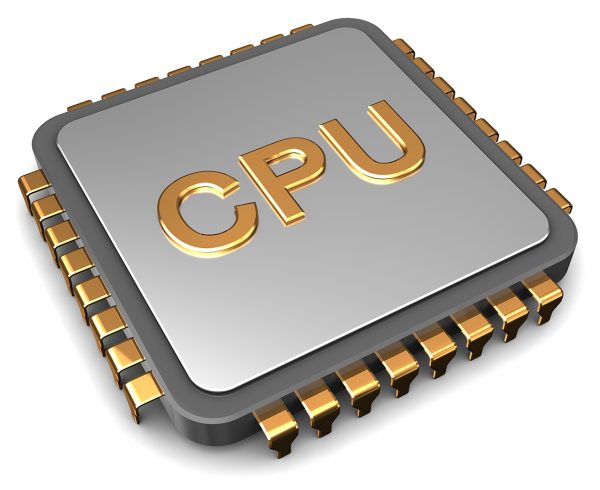 Total time = t
57
[Speaker Notes: One thread, One machine]
Parallel Computing
Task 2
Task 3
Task 4
Task 1
t2
t3
t4
t1
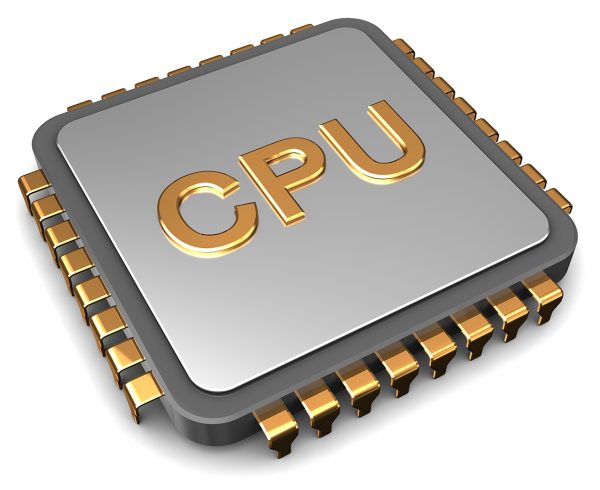 Total time = t1 + t2 + t3 + t4
58
[Speaker Notes: Four tasks running in parallel on one machine
More threads than cores? Timeslicing and task switching…inefficient]
Parallel computing
Task 2
Task 3
Task 4
Task 1
t3
t4
t1
t2
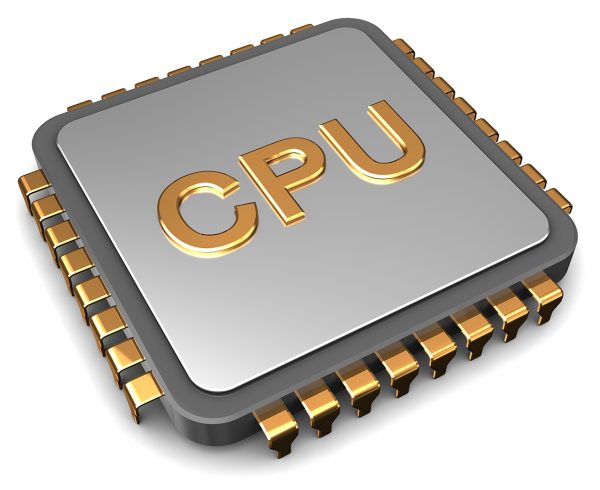 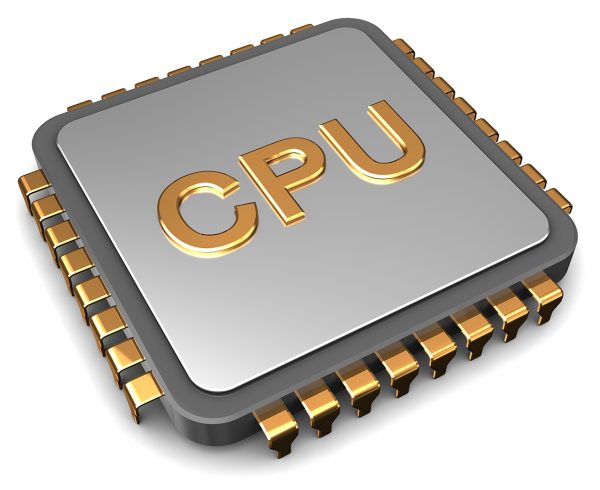 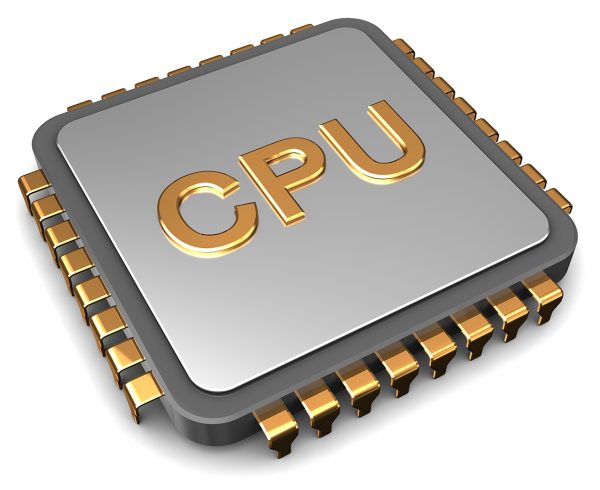 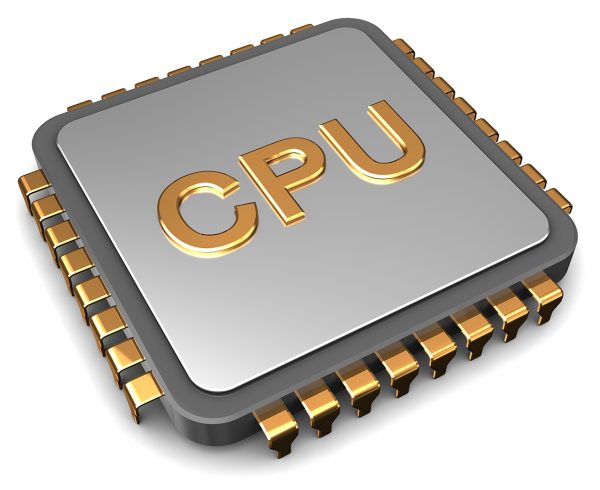 Total time = longest of t1, t2, t3, t4
59
[Speaker Notes: Four tasks running in parallel on four machines
‘Embarrassingly parallel’ processing]
Parallel computing
Pthreads
OpenMP
Java threads
Task
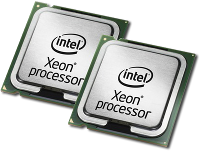 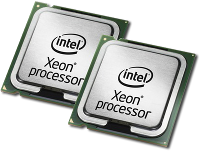 Total time = t
60
[Speaker Notes: One task running four threads in parallel on 4 cores on one machine
Good for tightly coupled parallel jobs]
Parallel computing – multiple nodes
Software needs to be adapted to work like this. – e.g. MPI
Task
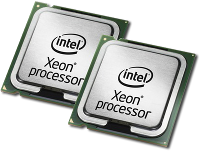 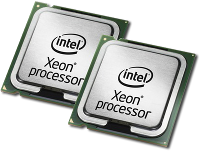 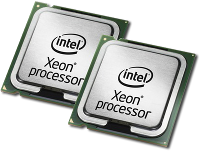 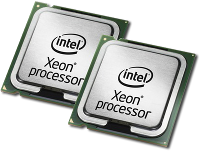 Total time = t/4
Simplistic. Can be bottlenecks or overheads
61
[Speaker Notes: One task running in parallel on four machines - MPI]
Multi-threading
A process runs on an execution thread
A multi-threaded process can run on multiple execution threads simultaneously
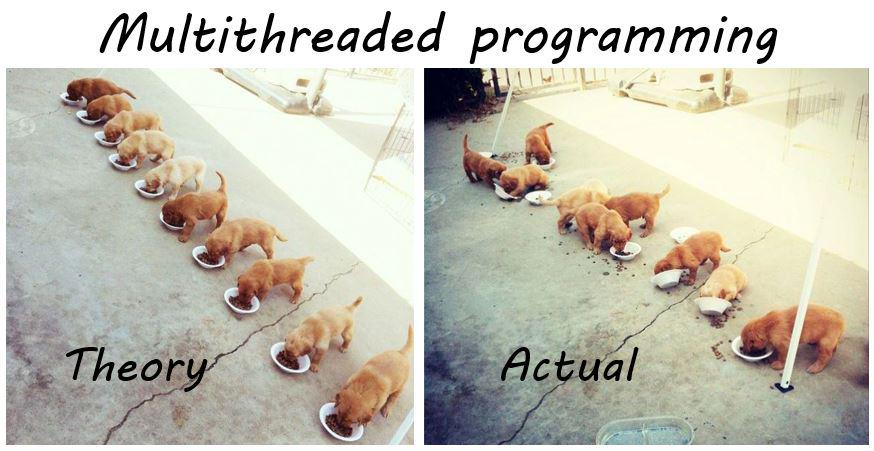 62
Parallel/multi-threaded jobs
Multi-threaded capable software
Uses more CPU cores for increased performance
runtime with 8 cores ≠ 8 x runtime with 1 core
Needs to be told how many threads to run (-t/--threads/–p/--cpu option – see program documentation)
Also need to tell GridEngine how many job slots (i.e. cores) we require
–pe smp [nthreads]
Must specify both the tool’s multi-thread option and SGE PE
…and these numbers must match!
Oversubscription - running more threads than job slots requested: BAD
Execution node may become overloaded and suspend job
Undersubscription - running less threads than job slots requested: BAD
CPU cores allocated but unused - reduces available resources to other users
63
Parallelising your Blast script
Edit your blast.sh script to run 2 parallel threads
(myenv) [jabbott@login2 intro_to_hpc]$ nano blast.sh
#!/bin/bash
#$ -cwd
#$ -t 1-4
#$ -pe smp 2
cp -Rv blast_db $TMPDIR
cp -v query_$SGE_TASK_ID.fa $TMPDIR
blastp -query $TMPDIR/query_$SGE_TASK_ID.fa -db $TMPDIR/blast_db/H293 \
     -out $TMPDIR/output_$SGE_TASK_ID.txt 
cp $TMPDIR/output_$SGE_TASK_ID.txt .
Add directive to request 2 GE slots
Use -num_threads blastp argumentto run 2 threads
-num_threads 2
64
Submit the parallel script
(myenv) [jabbott@login2 intro_to_hpc]$ qsub blast.sh 
Check the job with qstat…
(myenv) login2:intro_to_hpc $ qstat
job-ID  prior  name     user state submit/start at     queue            jclass slots ja-task-ID-----------------------------------------------------------------------------------------------121130 0.68775 blast.sh jabbott  r  04/28/2021 20:50:43 all.q@c6420-2-2 short     2   1121130 0.65025 blast.sh jabbott  r  04/28/2021 20:50:43 all.q@c6320-1-2 short     2   2121130 0.62525 blast.sh jabbott  r  04/28/2021 20:50:43 all.q@c6320-5-4 short     2   3121130 0.60739 blast.sh jabbott  r  04/28/2021 20:50:43 all.q@m910-2    short     2   4
Now allocated 2 slots…
65
Summary of GridEngine Commands
66
Troubleshooting Cluster Jobs
67
Common Problems
‘command not found’
Is the right conda environment active?

Job in ‘Eqw’ state?
qstat –j <jobid>
qstat –explain E

Job never leaving ‘qw’ state?
Check queue availability with qstat –g c
Are you requesting a lot of RAM and/or slots? Try the ‘-R y’ flag to reserve resources.
Are you requesting ‘impossible’ requirements?
qalter –w v [jobid]
68
[Speaker Notes: Qalter –w v lists reasons why a job can not be despatched – assumes consumable resources are available]
Common Problems
Job never finishing?
Many potential reasons.
Undersubscribed RAM and using swap
Oversubscribed resources and regularly going into ‘T’ state.
Other job(s) sharing node behaving badly
69
Troubleshooting
Job aborted/died?
Could be a scheduler problem or a program problem.
Check your email, if you set ‘-m a’,
No mail? Try ‘qacct –j [jobid]’
Check SGE error output
*Always* read documentation of programs you’re using. 
Join the UoD Compute Cluster Team
Visit a DAG drop-in session
Report (serious) problems to IT.
70
Reporting Problems
Raise a ticket with Help4U
What is the expected behaviour?
What actually happens?
Are there any errors reported in the STDERR file
Does the job go to an error state?
qstat –explain E –j job_id|grep reason
How did you submit the job? Include the qsub command you used
What is the Job ID of the problem job
71